Министерство образования Республики Мордовия
ПОРТФОЛИО
Золиной Натальи Павловны
воспитателя МДОУ «Детский сад №29» г.о. Саранск
Дата рождения: 31.05.1977 г.
Профессиональное образование: учитель начальных классов. 
Специальность «Педагогика и методика начального образования»
МГПИ  им. М. Е. Евсевьева, 
№ диплома БВС  0604000
Дата выдачи: 18 июня 1999 года.
Профессиональная переподготовка: ООО «Учебный центр ПРОФЗНАНИЯ», воспитатель, 2020 г.
Стаж педагогической работы (по специальности): 20 лет.
Общий трудовой стаж: 26 лет.
Наличие квалификационной категории: первая
Дата последней аттестации:18.05.2016 г. (приказ МО РМ от 20.05.2016 г. №596)
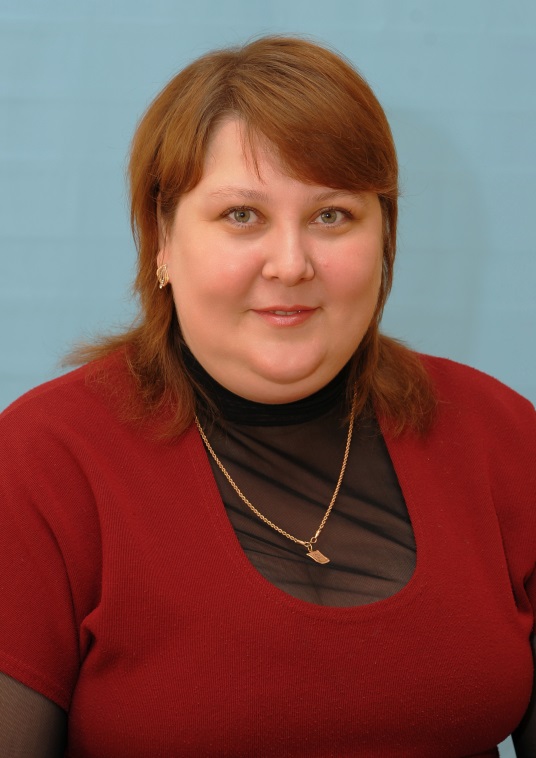 Представление собственного инновационного 
педагогического опыта
Сайт МДОУ «Детский сад №29»
г.о. Саранск
Ссылка
http://ds29sar.schoolrm.ru/
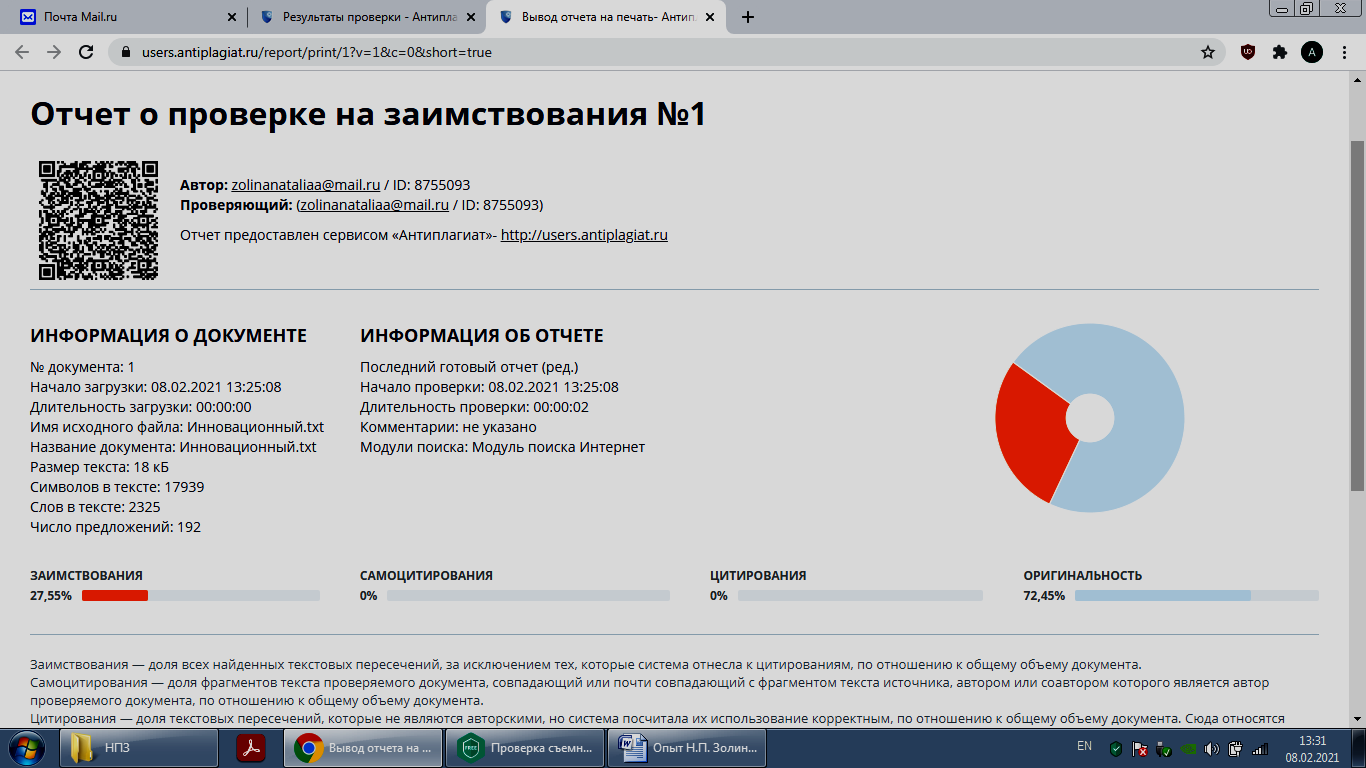 1.Участие в инновационной (экспериментальной) деятельности
Муниципальный уровень:инновационная деятельность МДОУ«Детский сад №29 

«Опытно-экспериментальная деятельность как средство формирования познавательного развития детей 
дошкольного возраста»
 
 (Приказ УО г.о. Саранск №01-02/125
 от 27.05.2019г. )
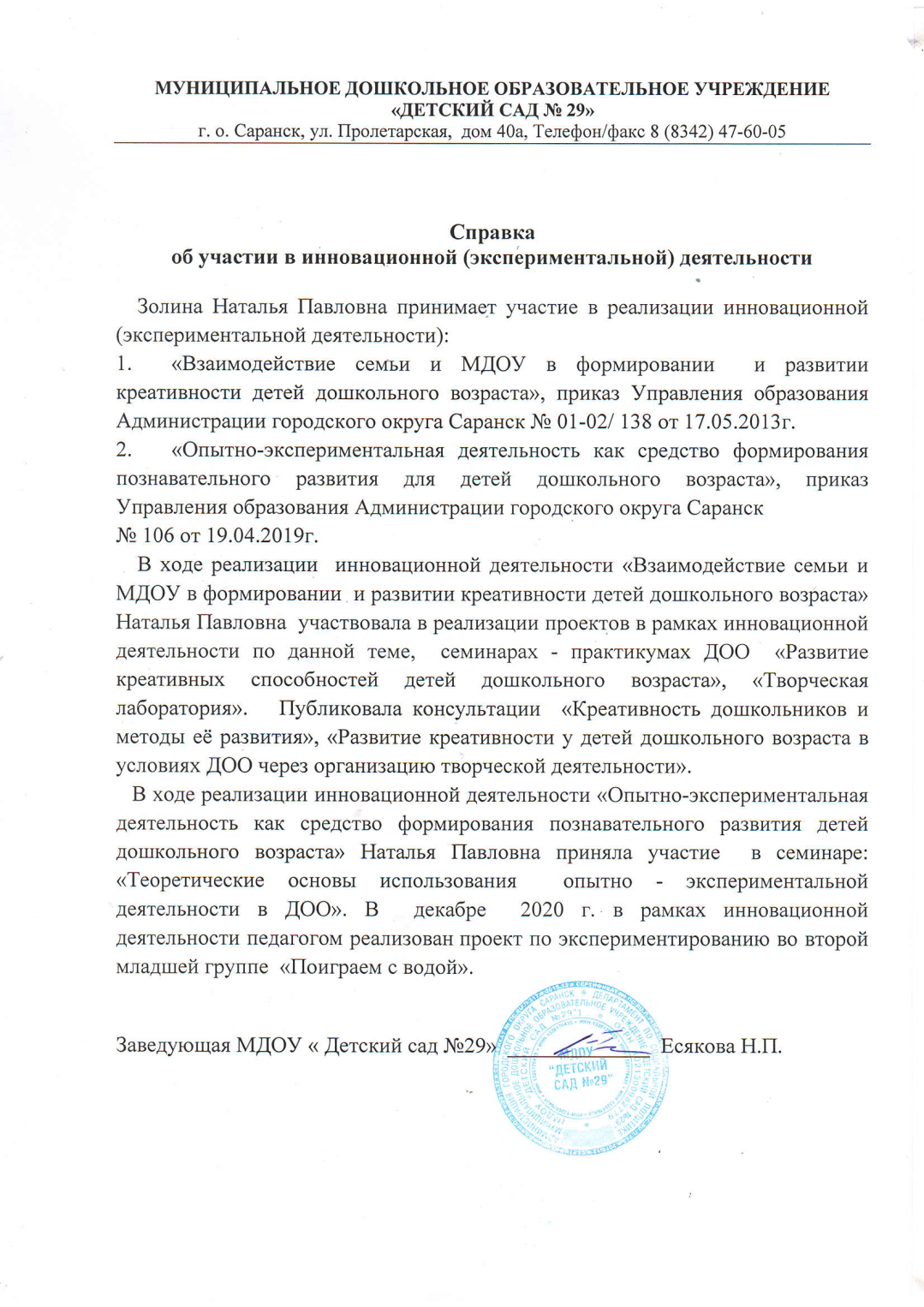 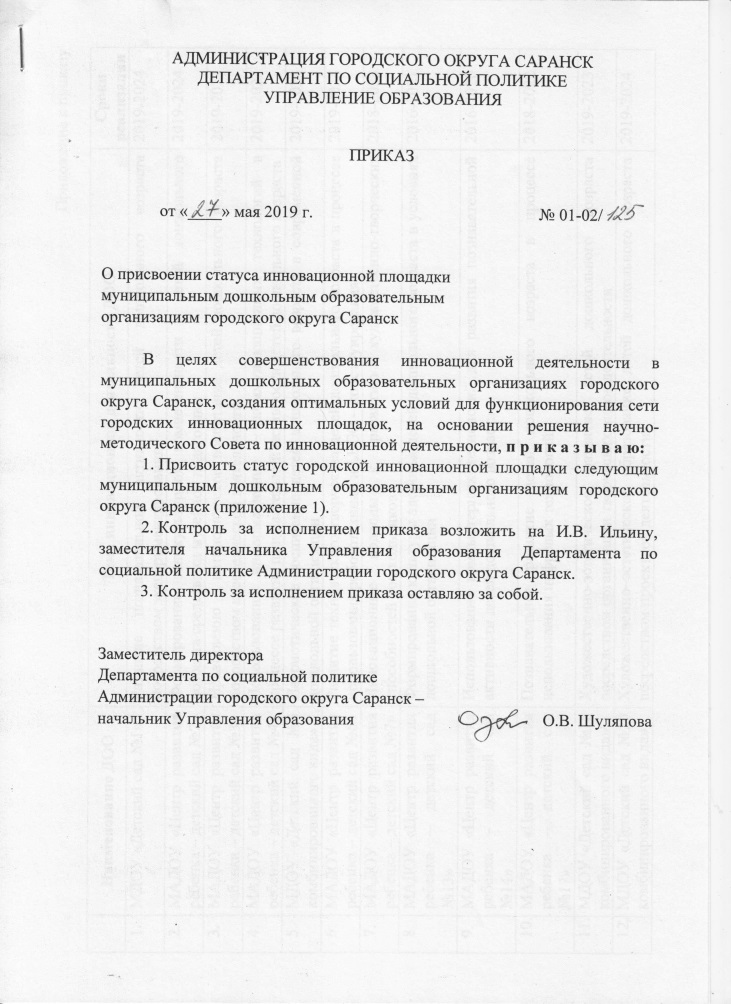 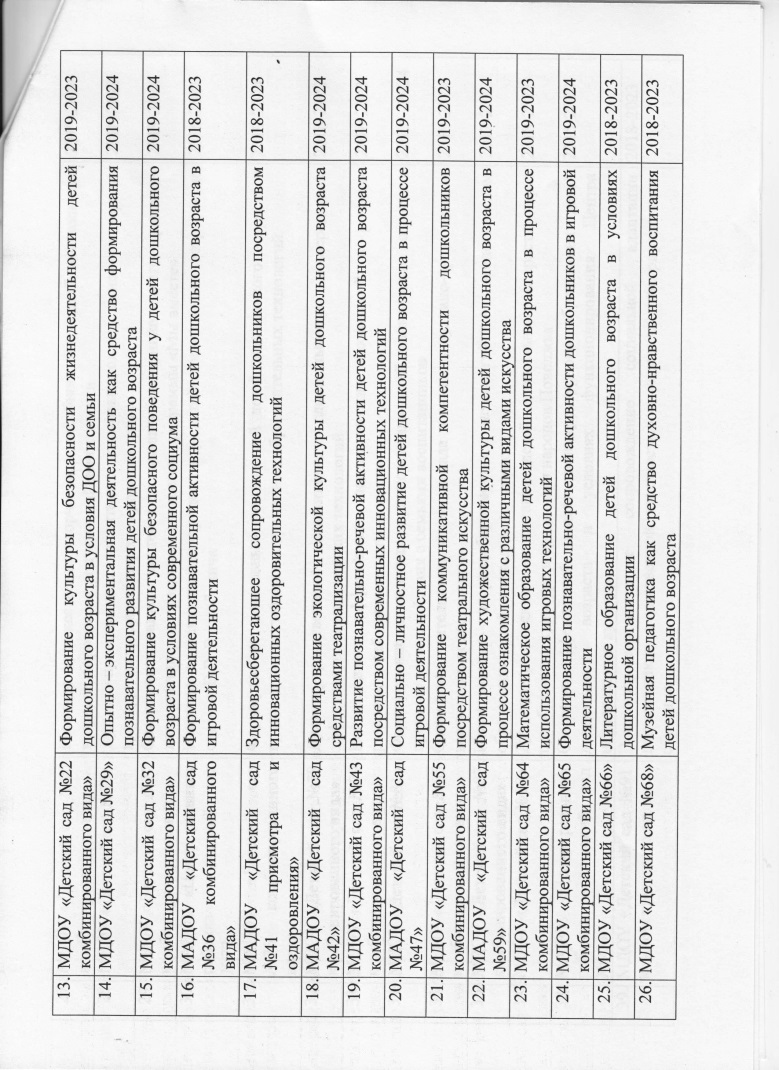 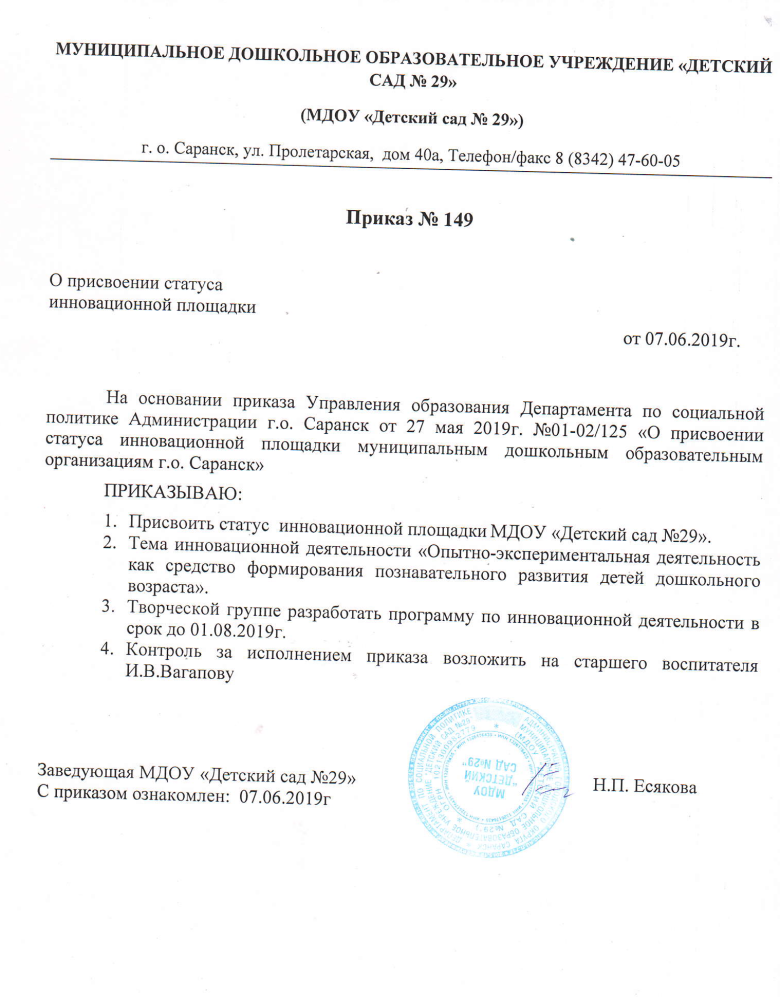 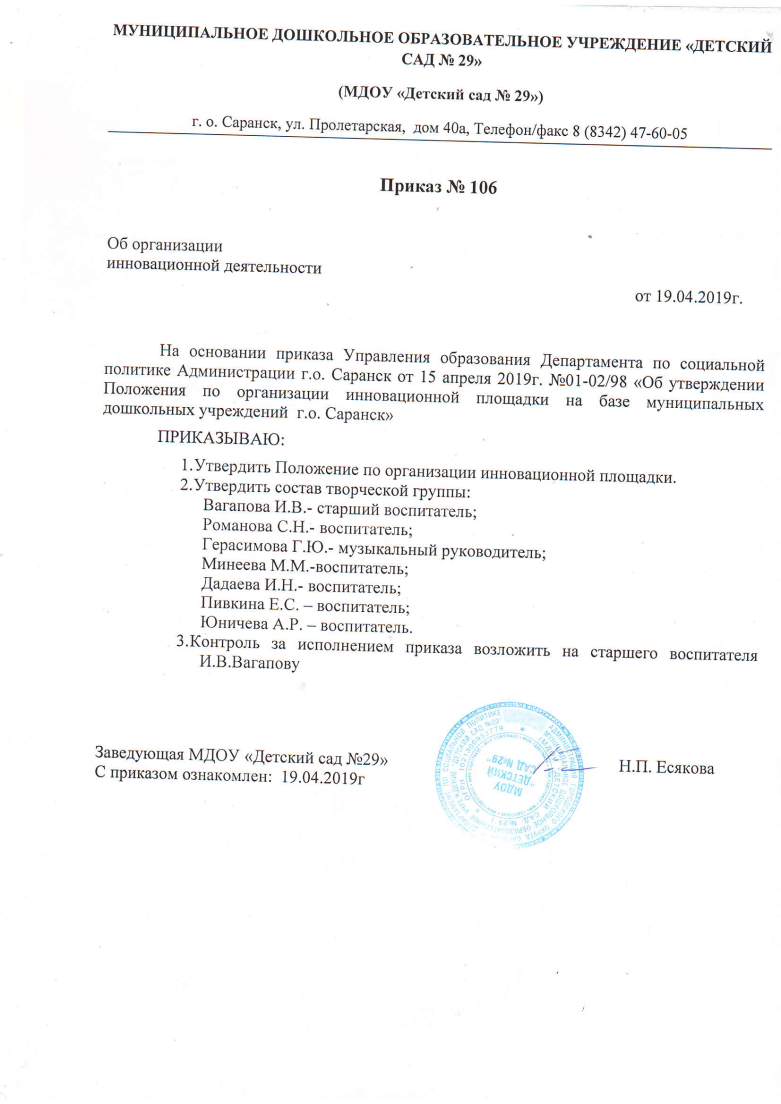 2.Наставничество
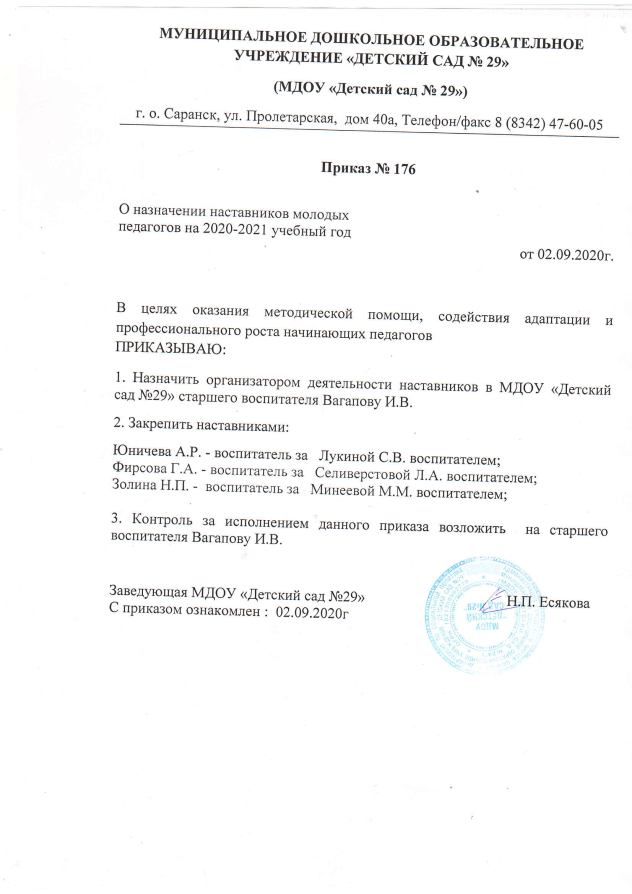 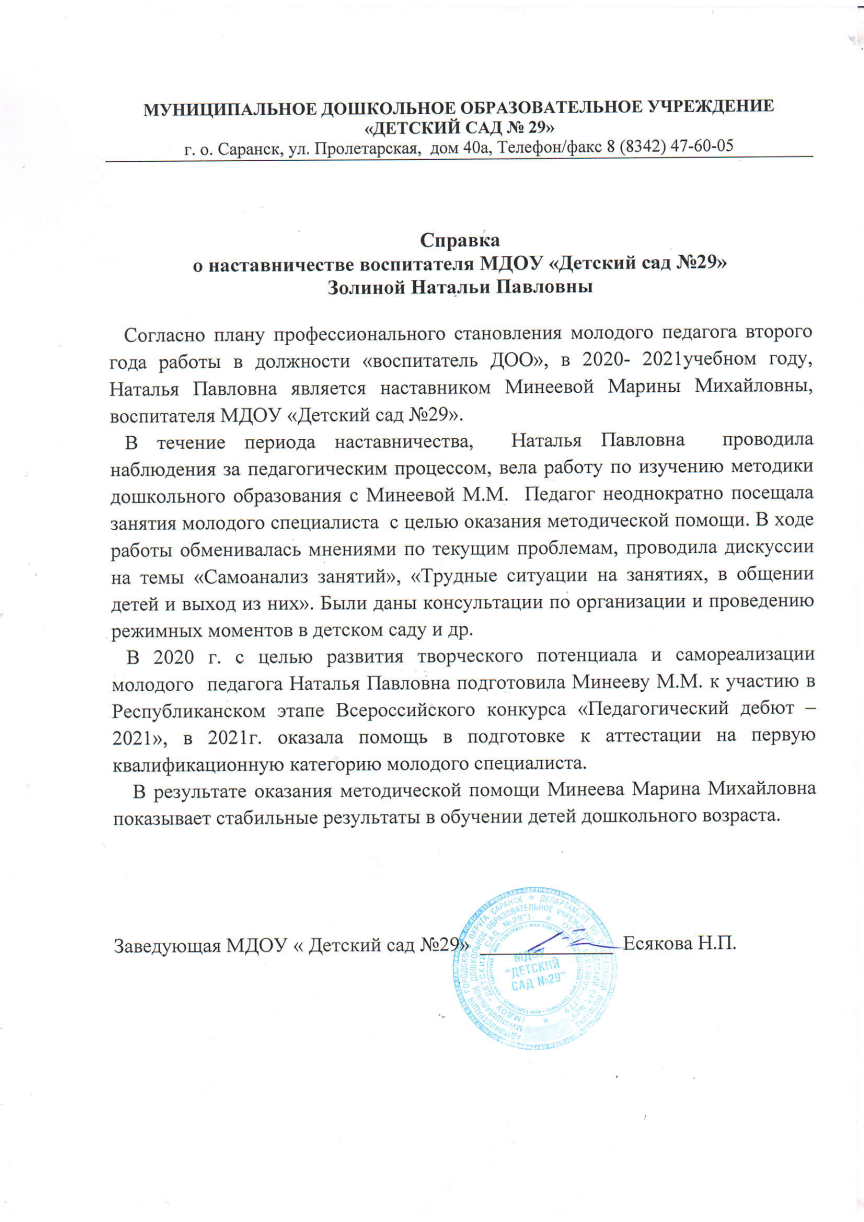 3. Наличие публикаций, включая интернет - публикации
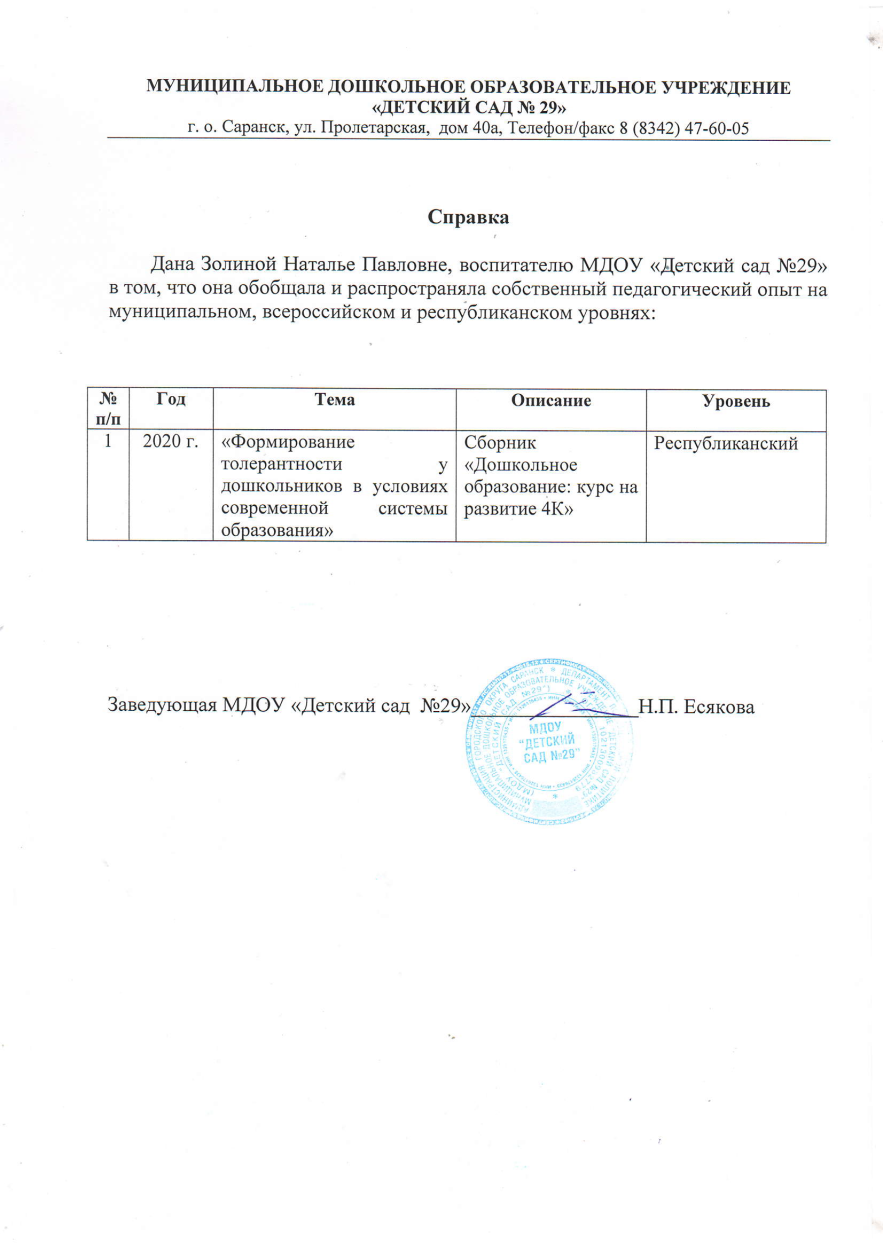 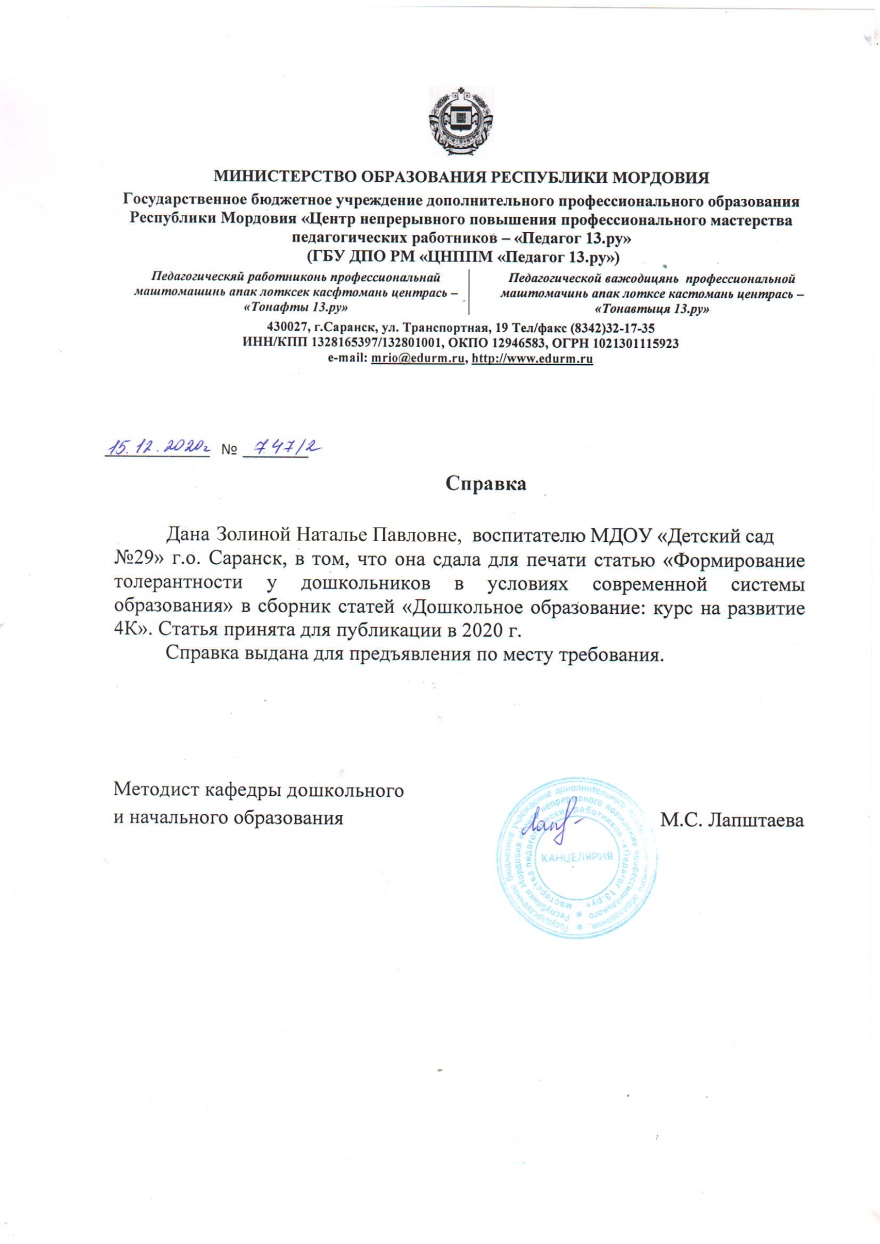 Наличие интернет - публикаций
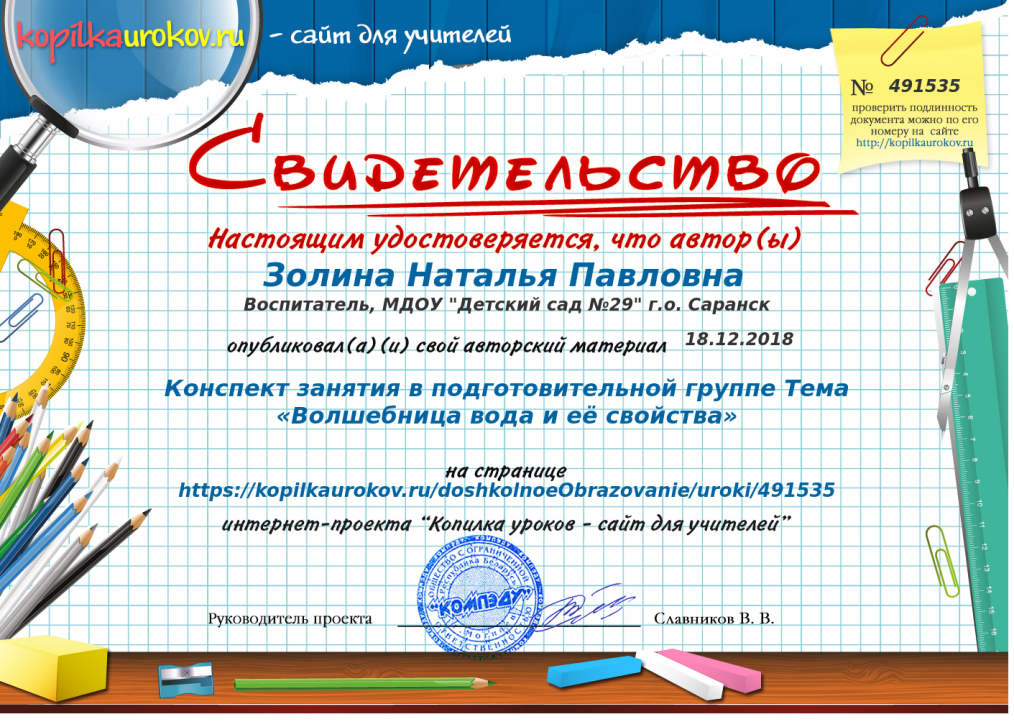 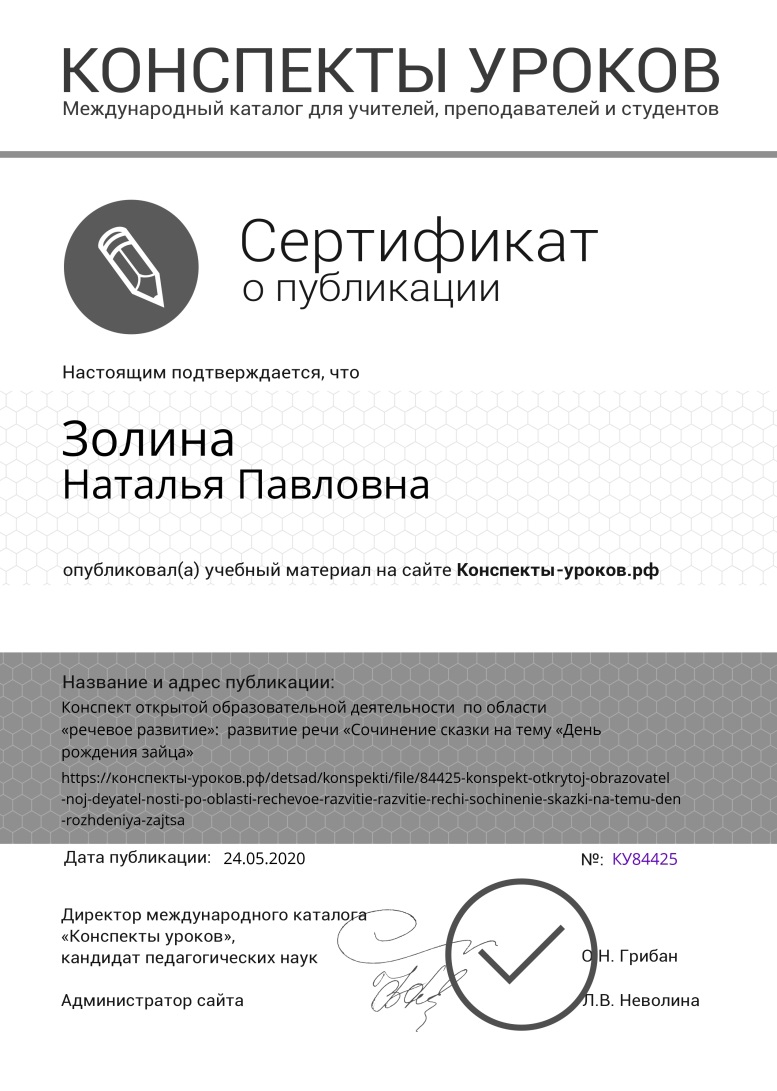 4. Результаты участия воспитанников в конкурсах, выставках, турнирах, соревнованиях, акциях, фестивалях
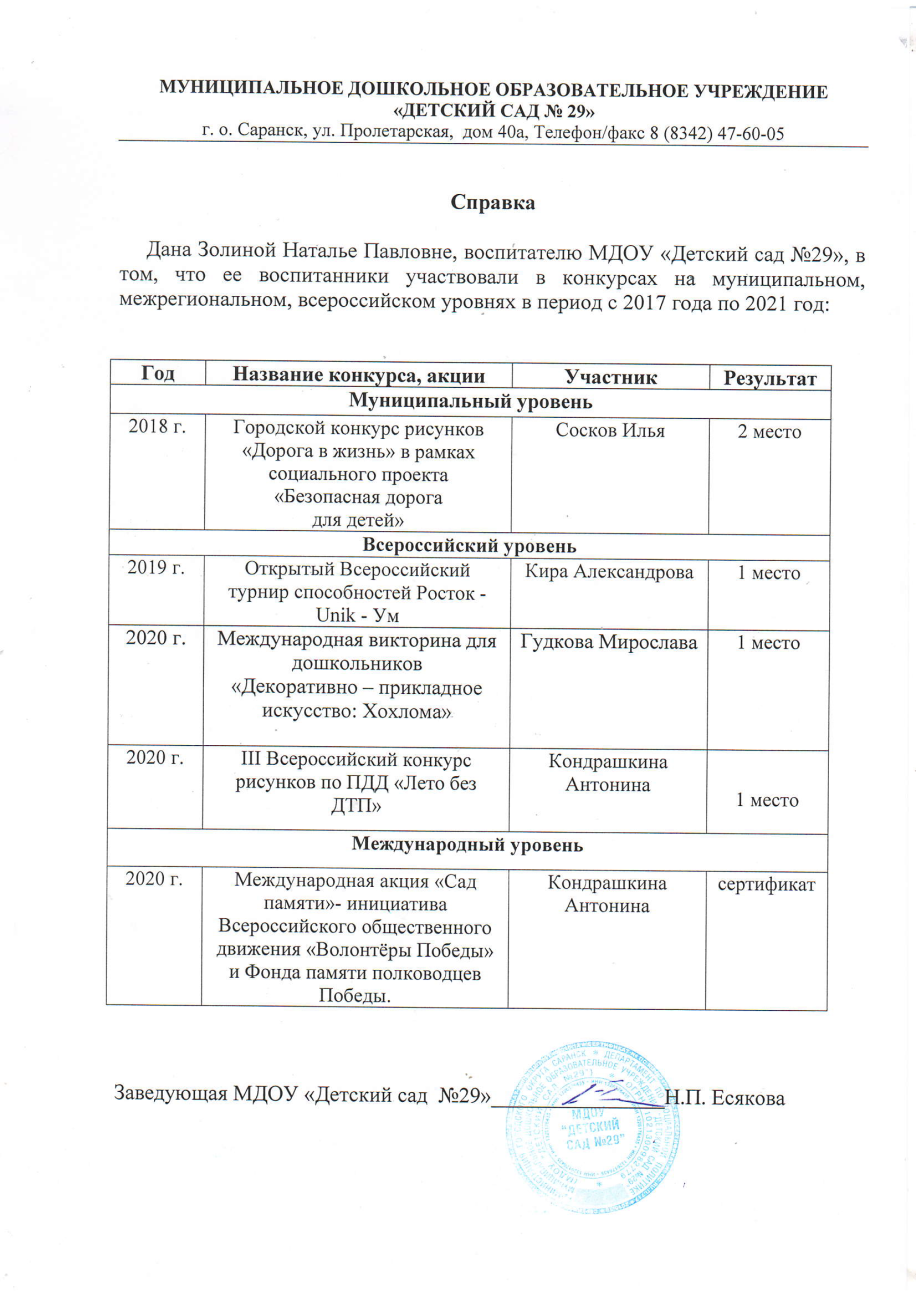 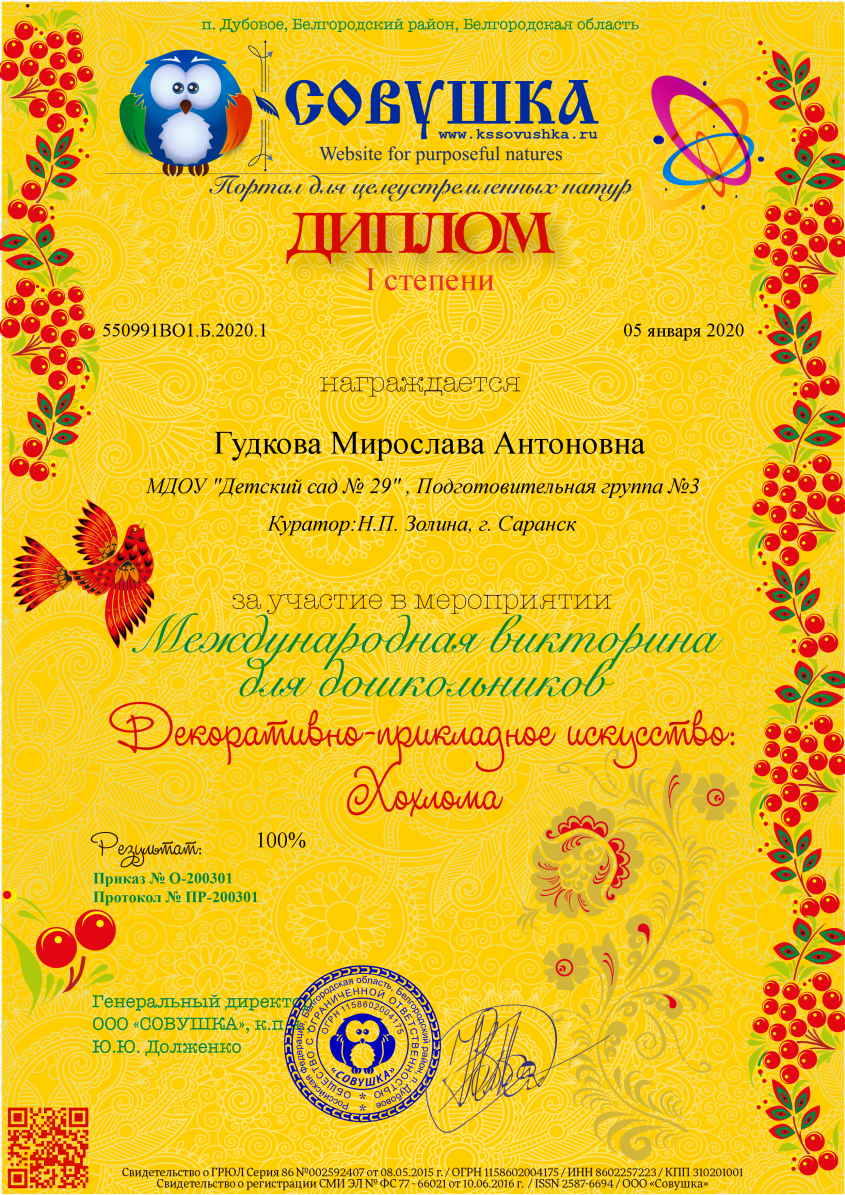 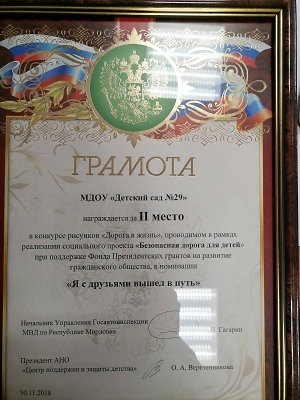 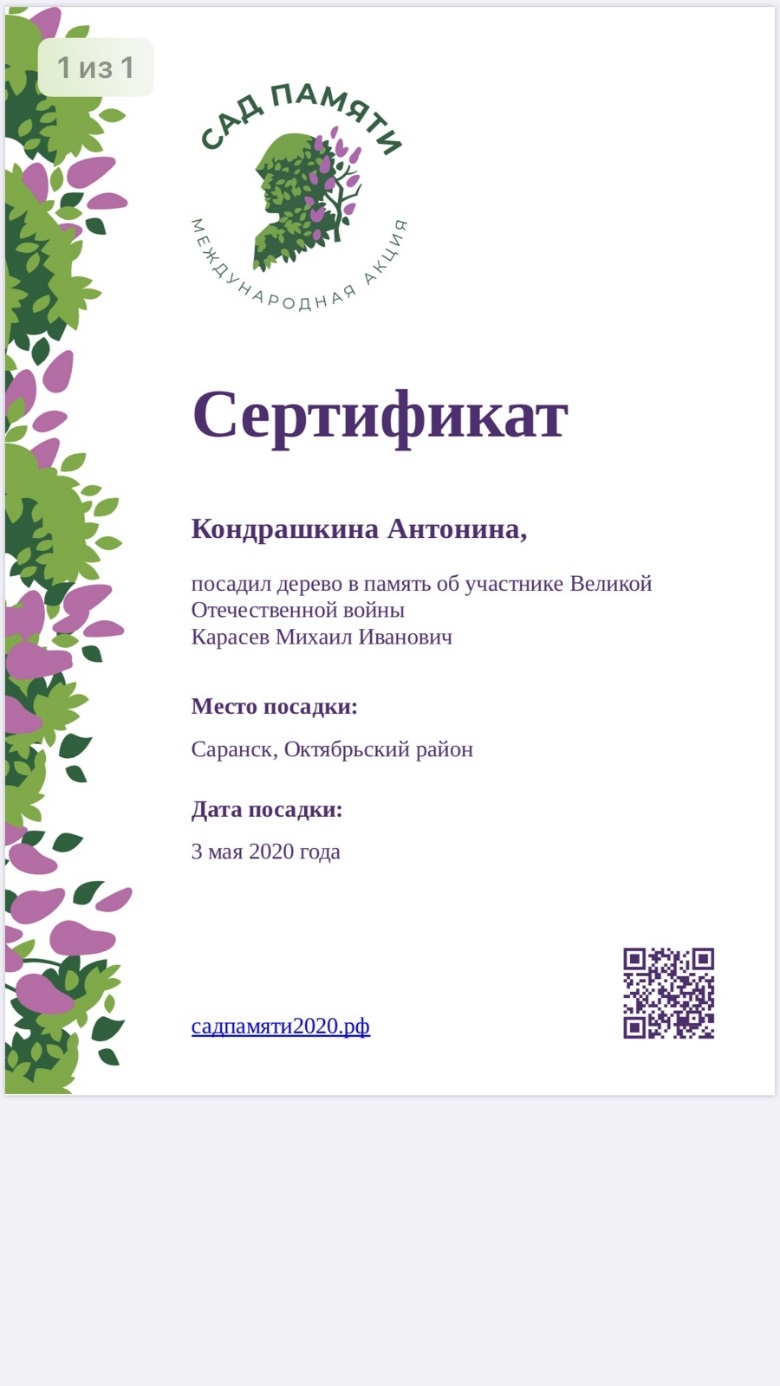 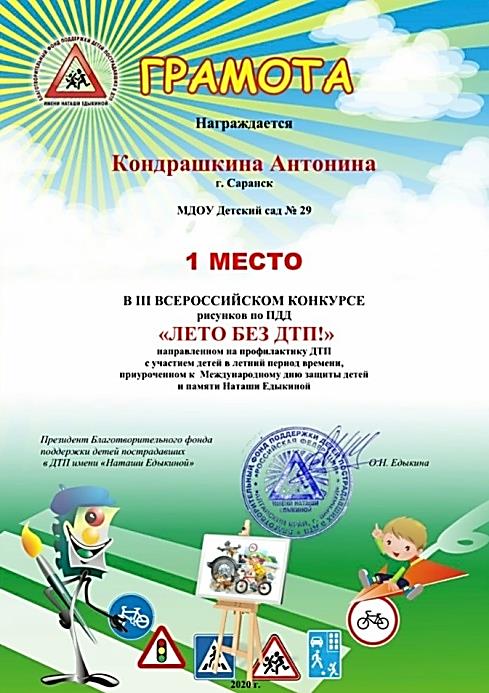 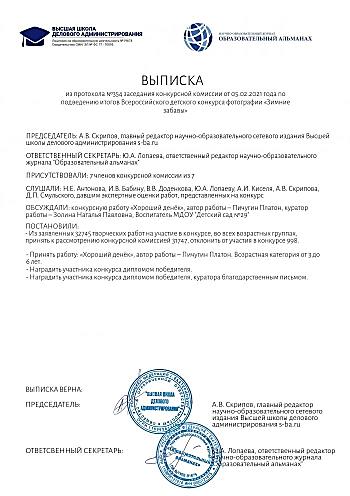 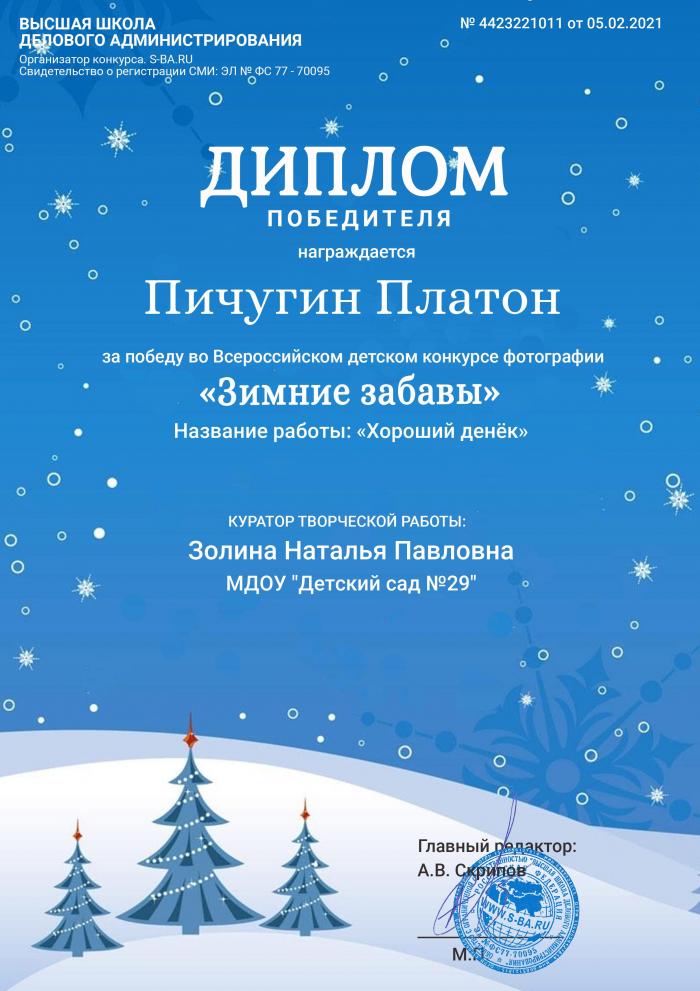 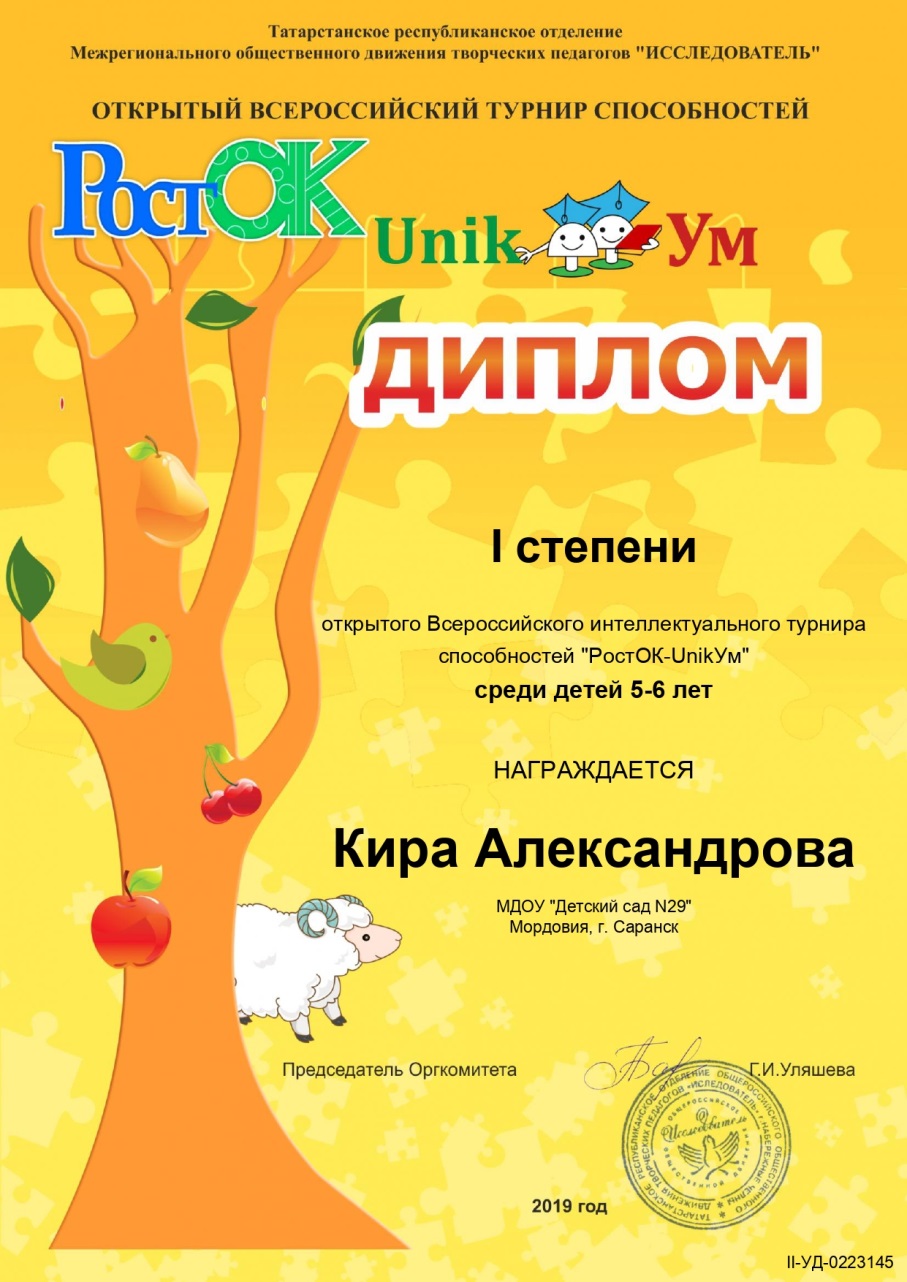 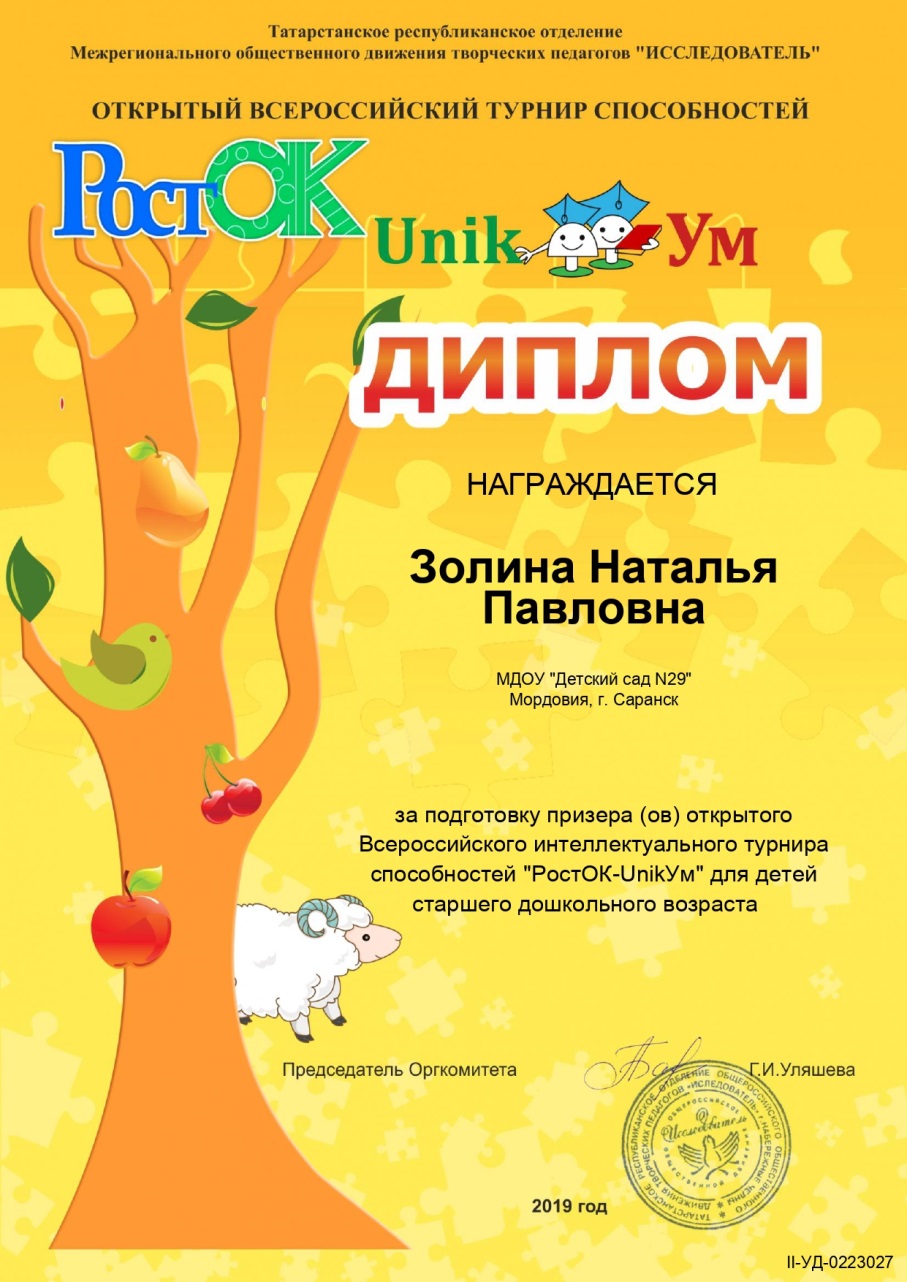 5. Наличие авторских программ, методических пособий
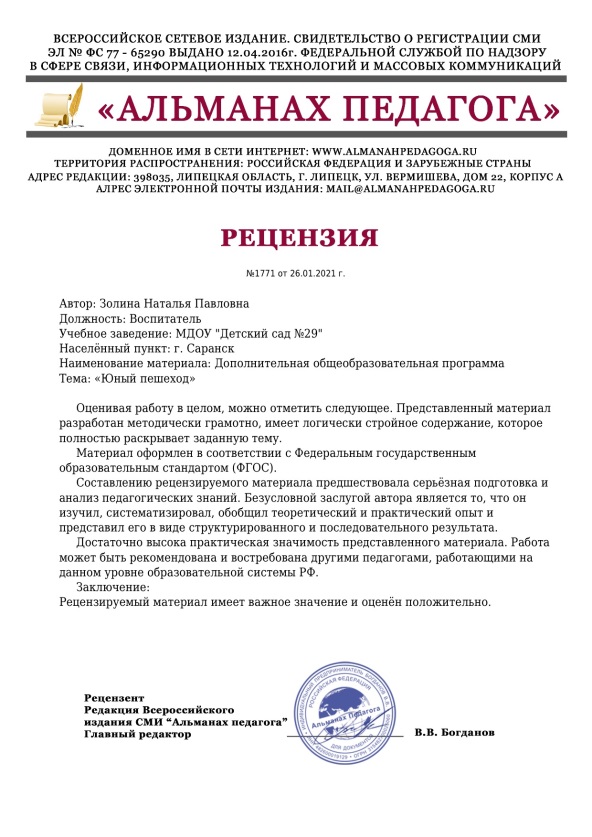 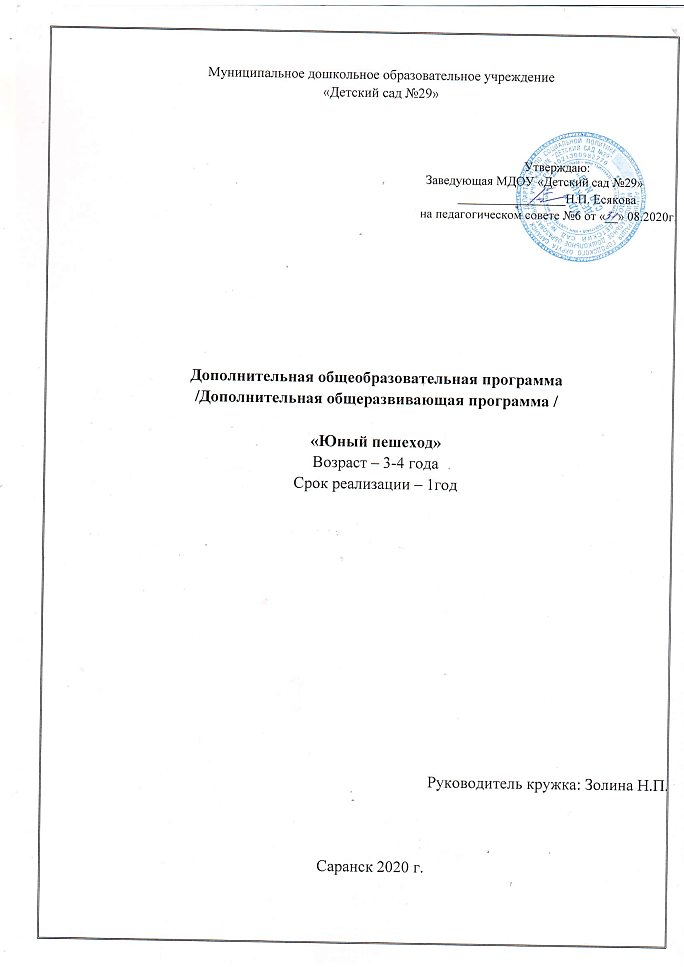 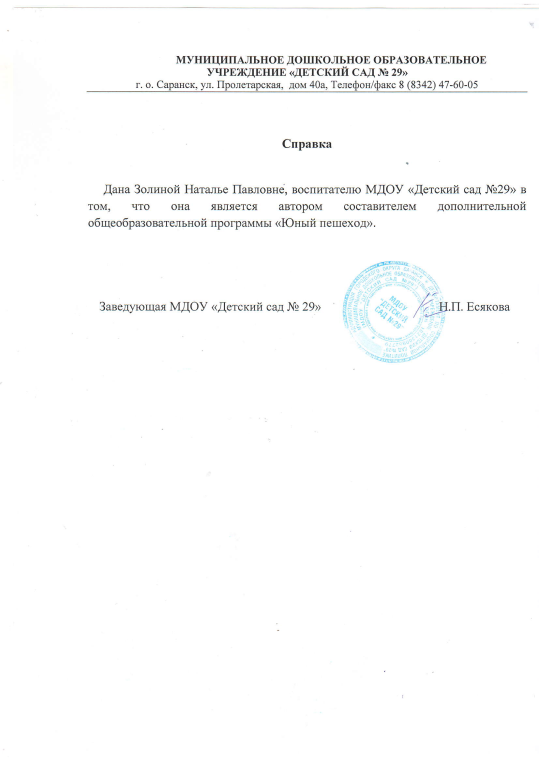 6. Выступления на заседаниях методических советов, научно-практических конференциях, педагогических чтениях, семинарах, секциях, форумах.
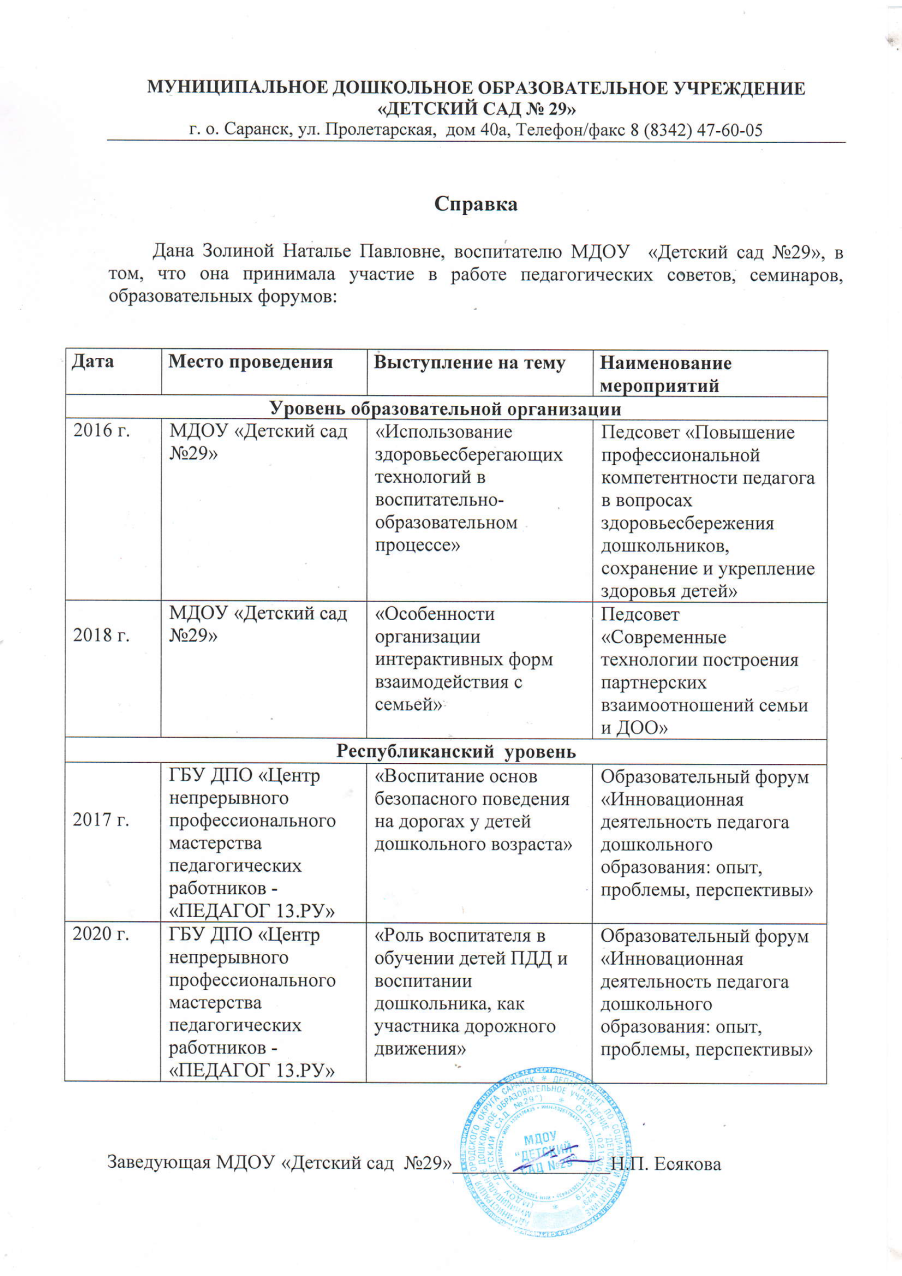 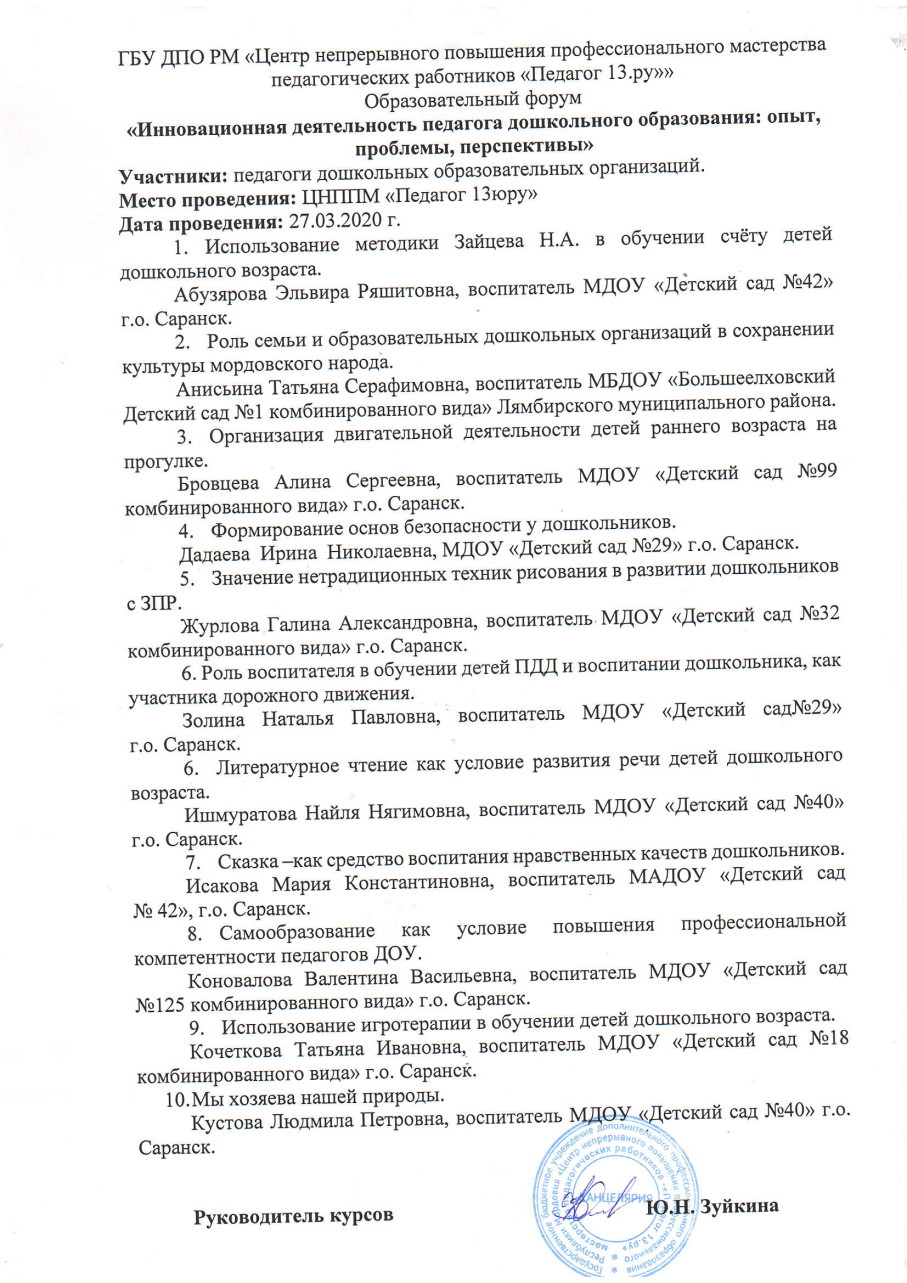 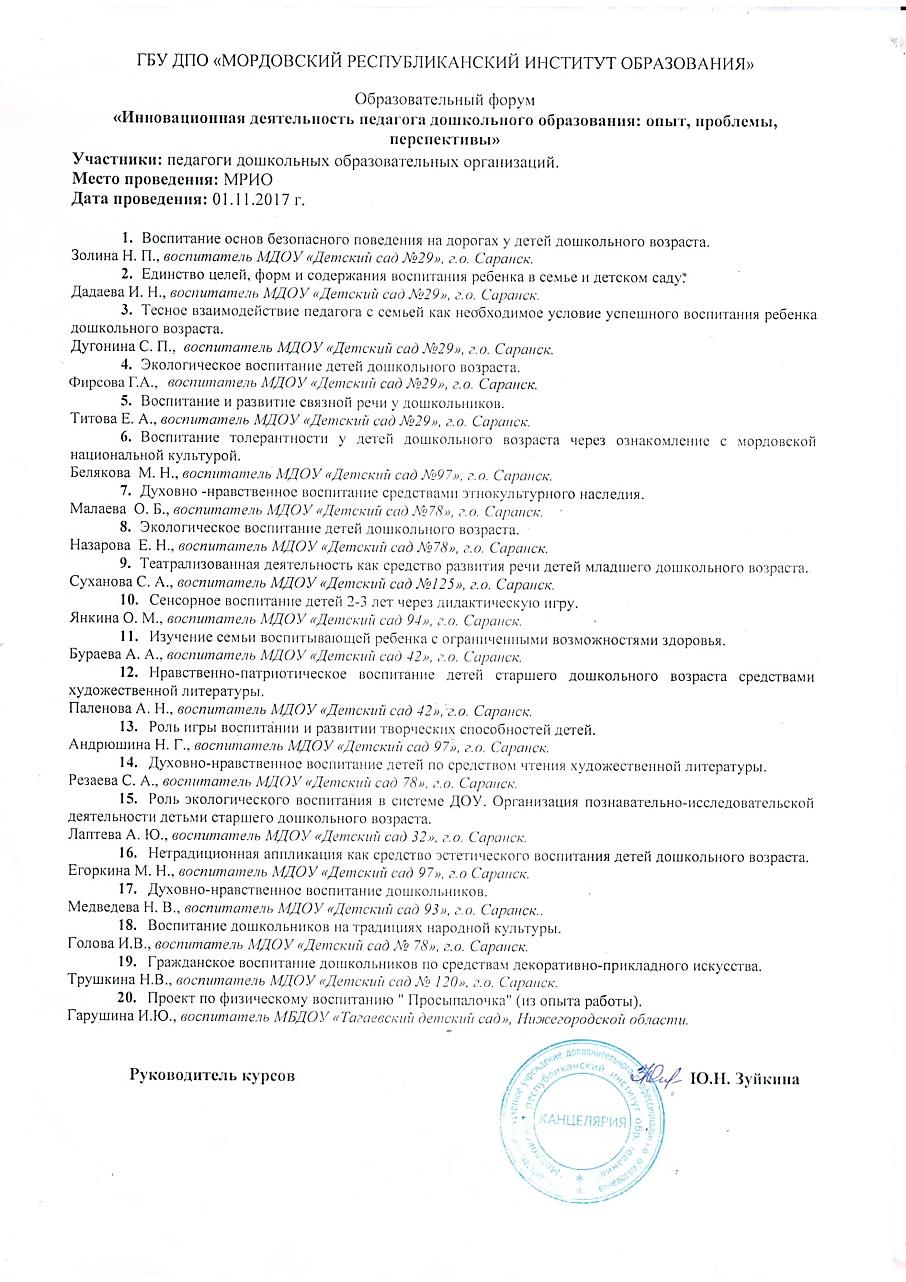 7. Проведение открытых занятий, мастер-классов, мероприятий
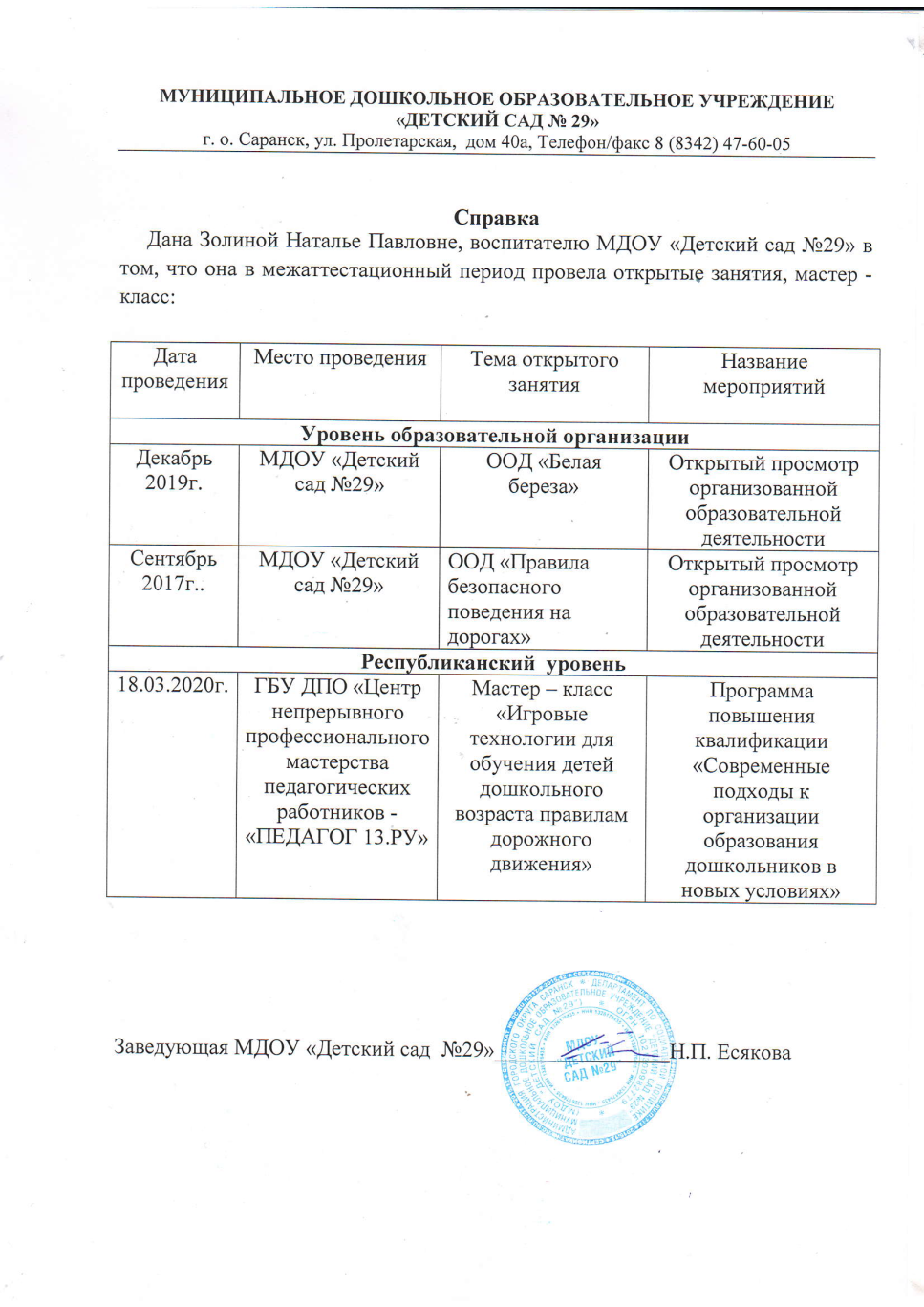 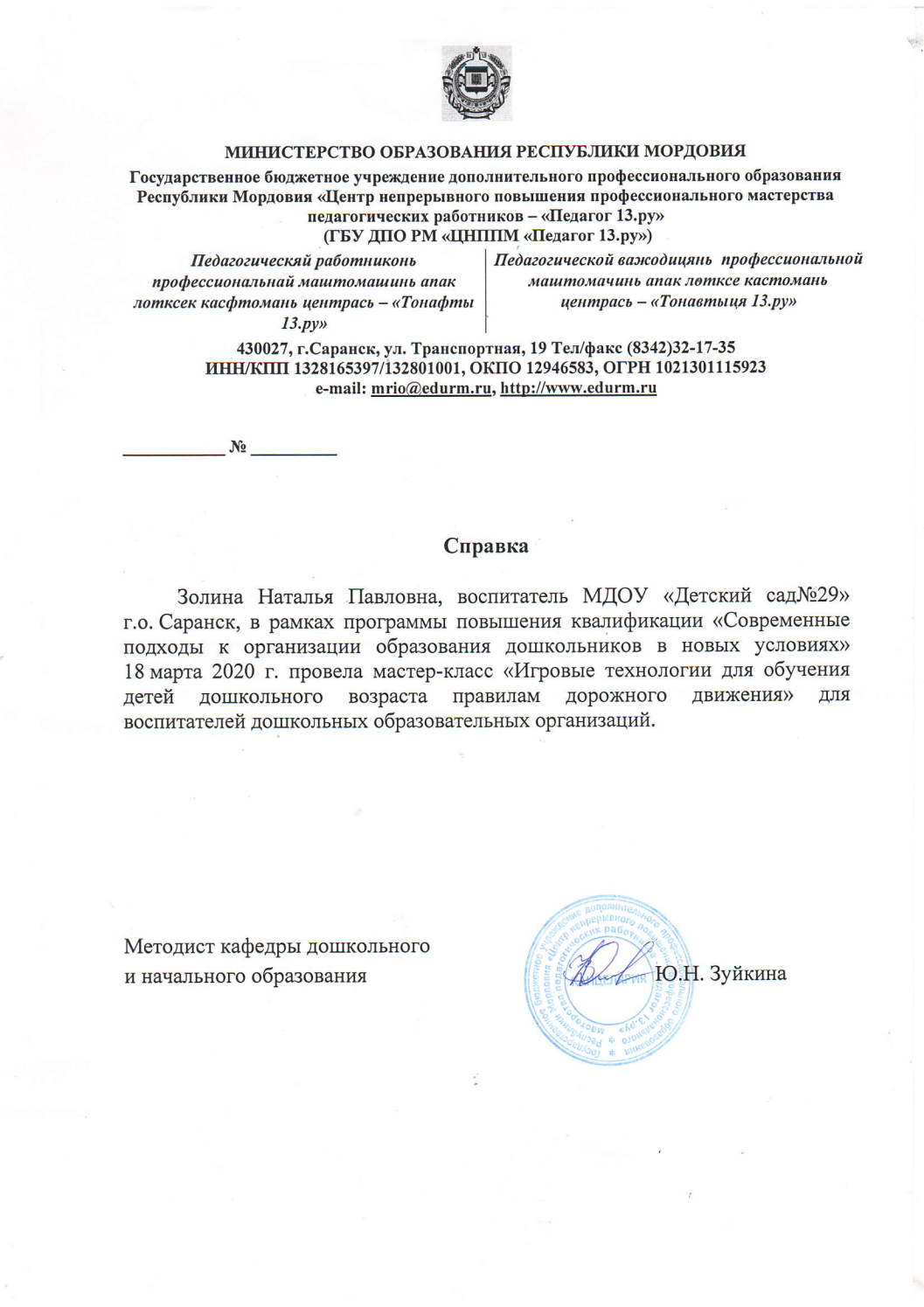 8. Экспертная деятельность
9. Общественно- педагогическая  активность педагога: участие в комиссиях, педагогических сообществах,  в жюри конкурсов
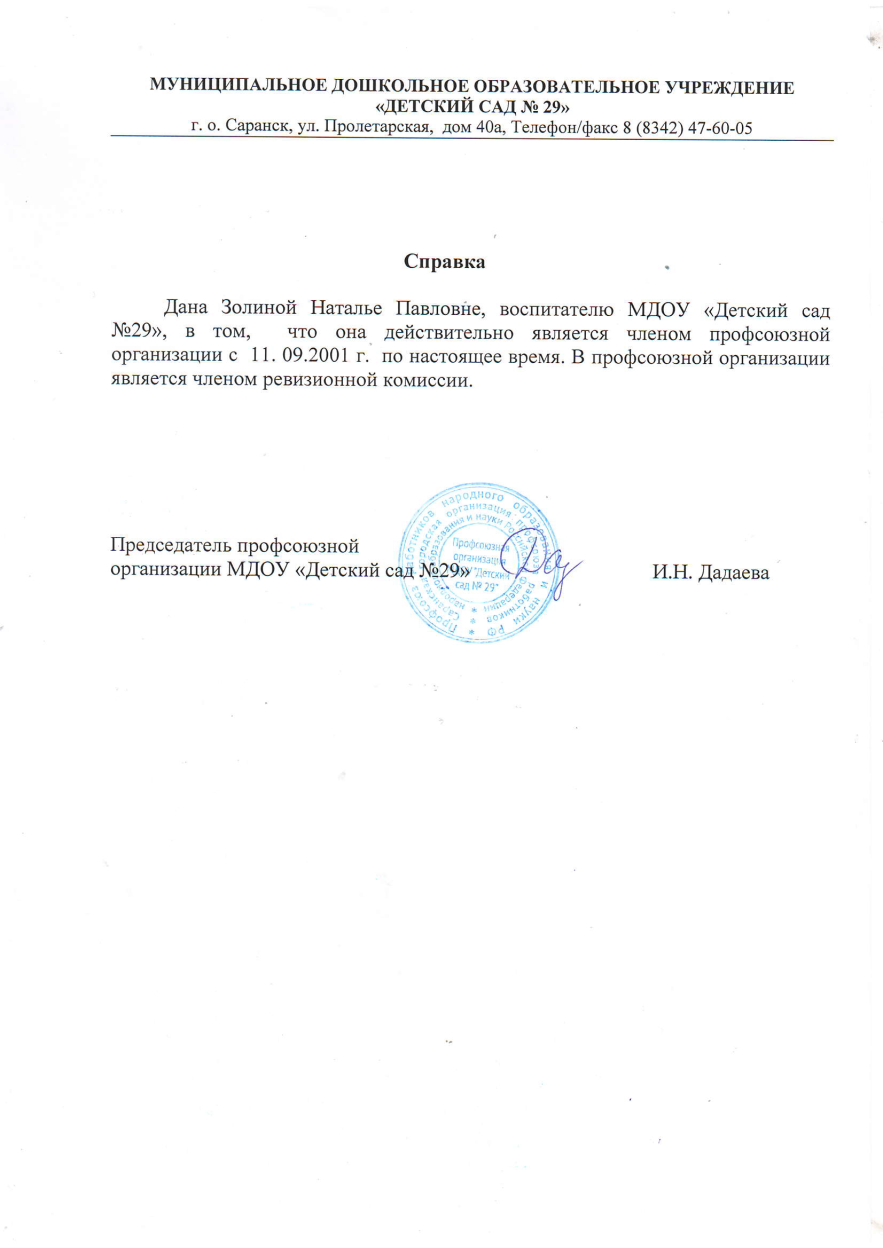 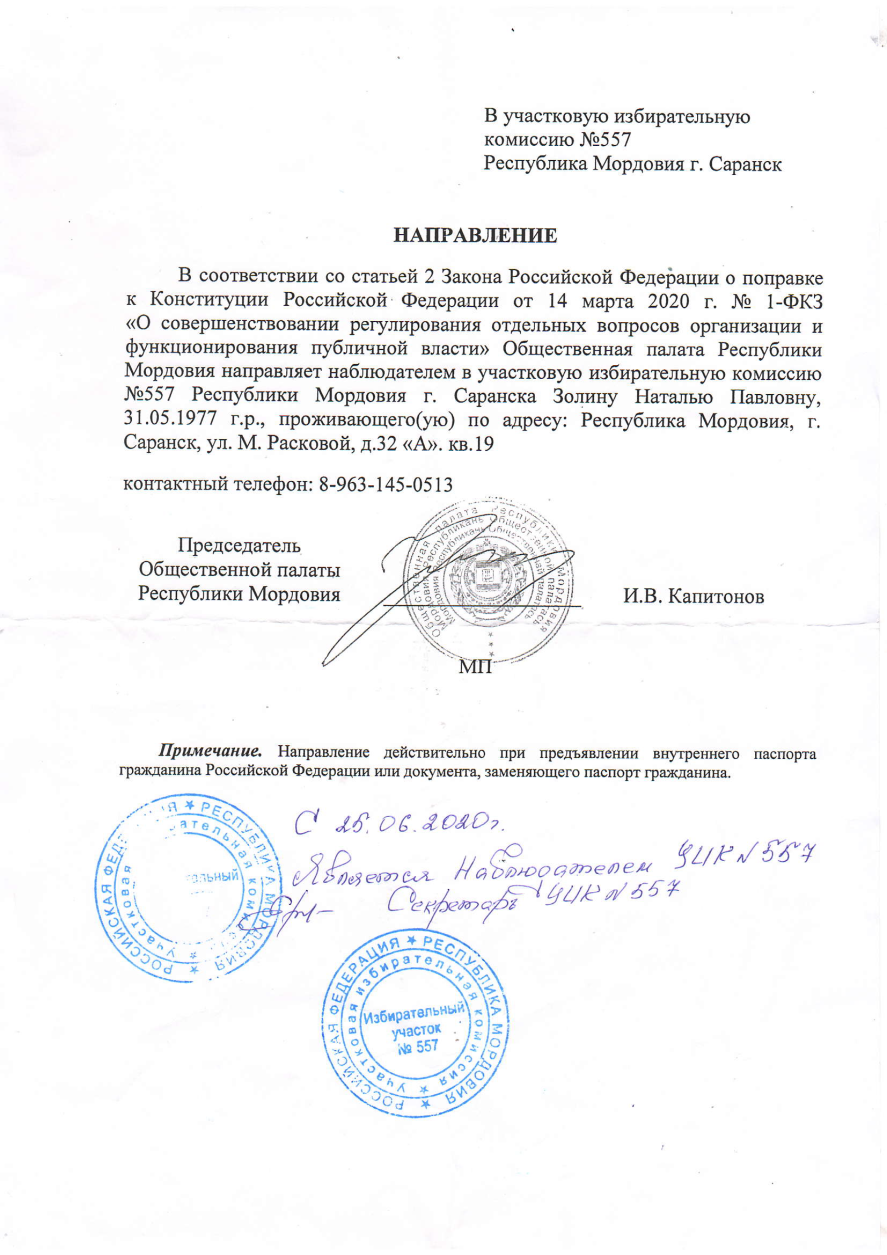 10. Позитивные результаты работы с воспитанниками
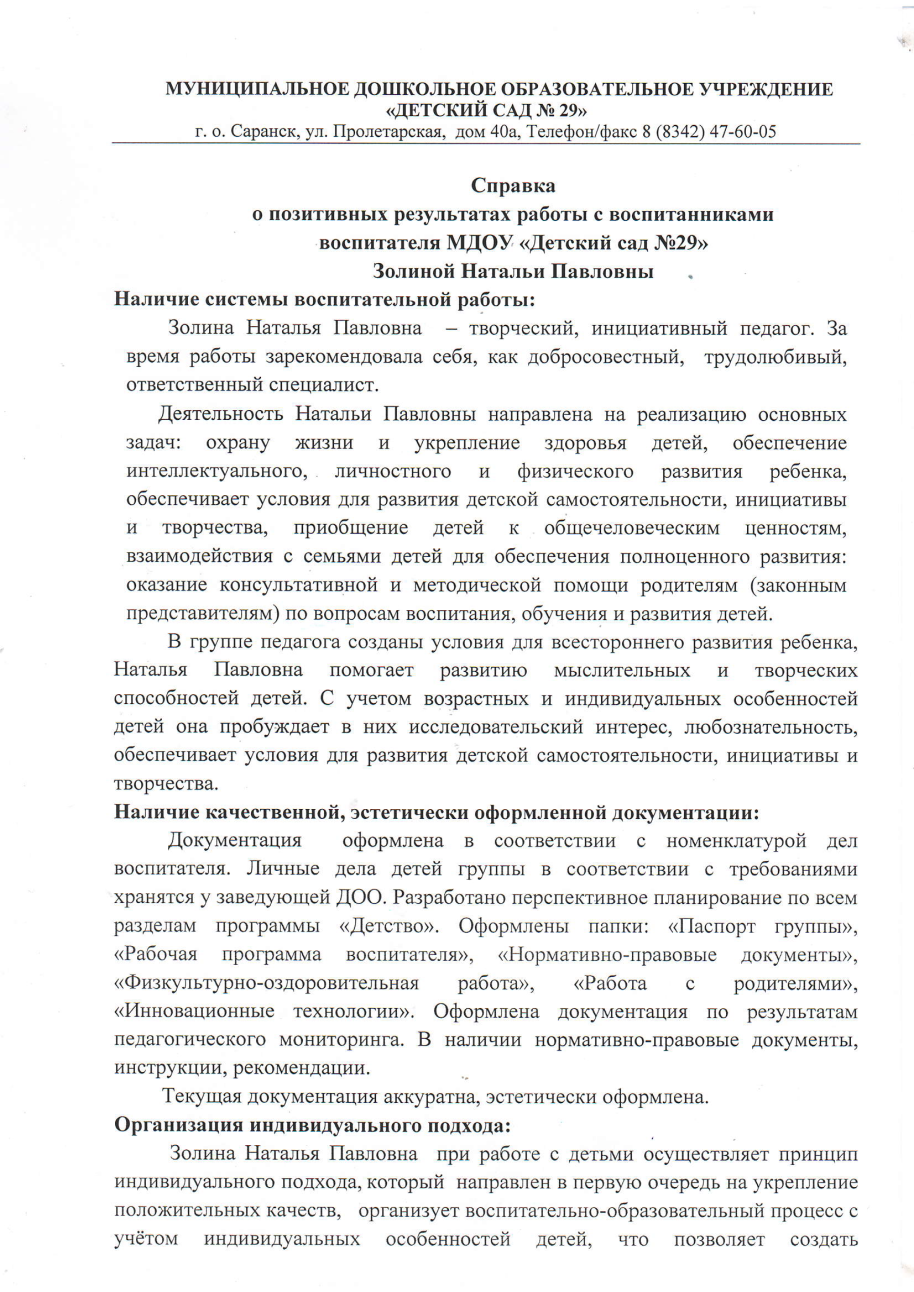 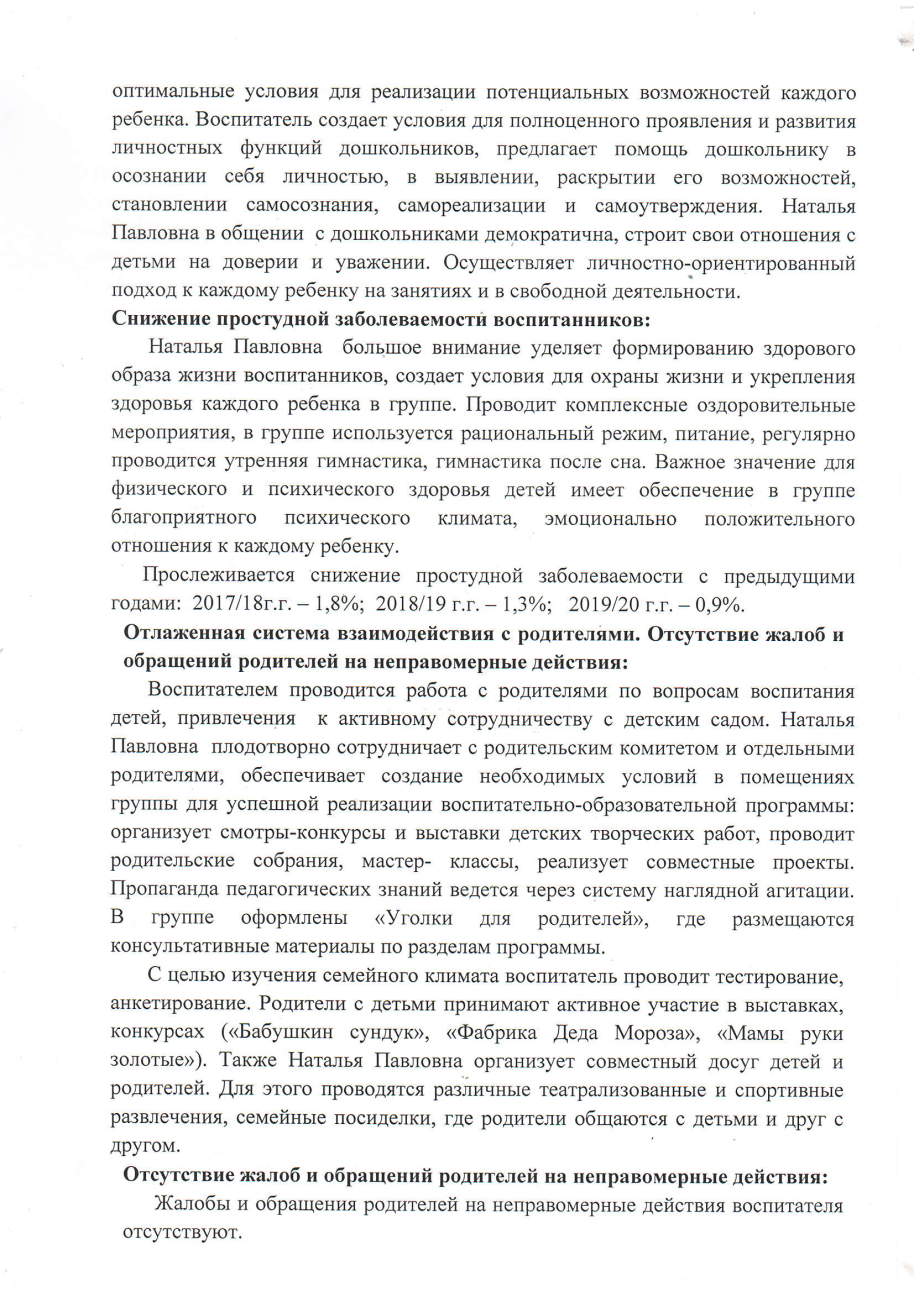 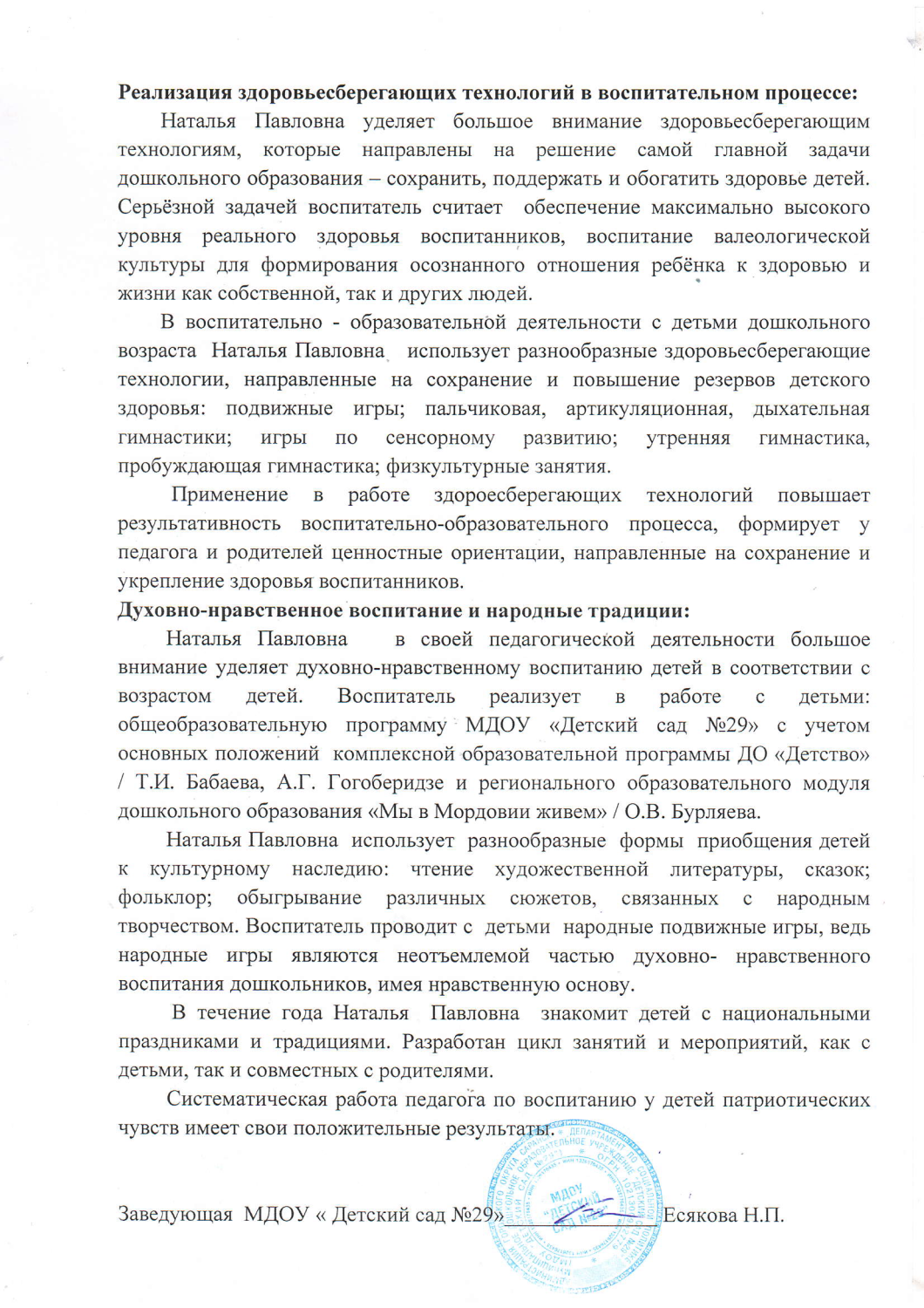 11. Качество взаимодействия с родителями
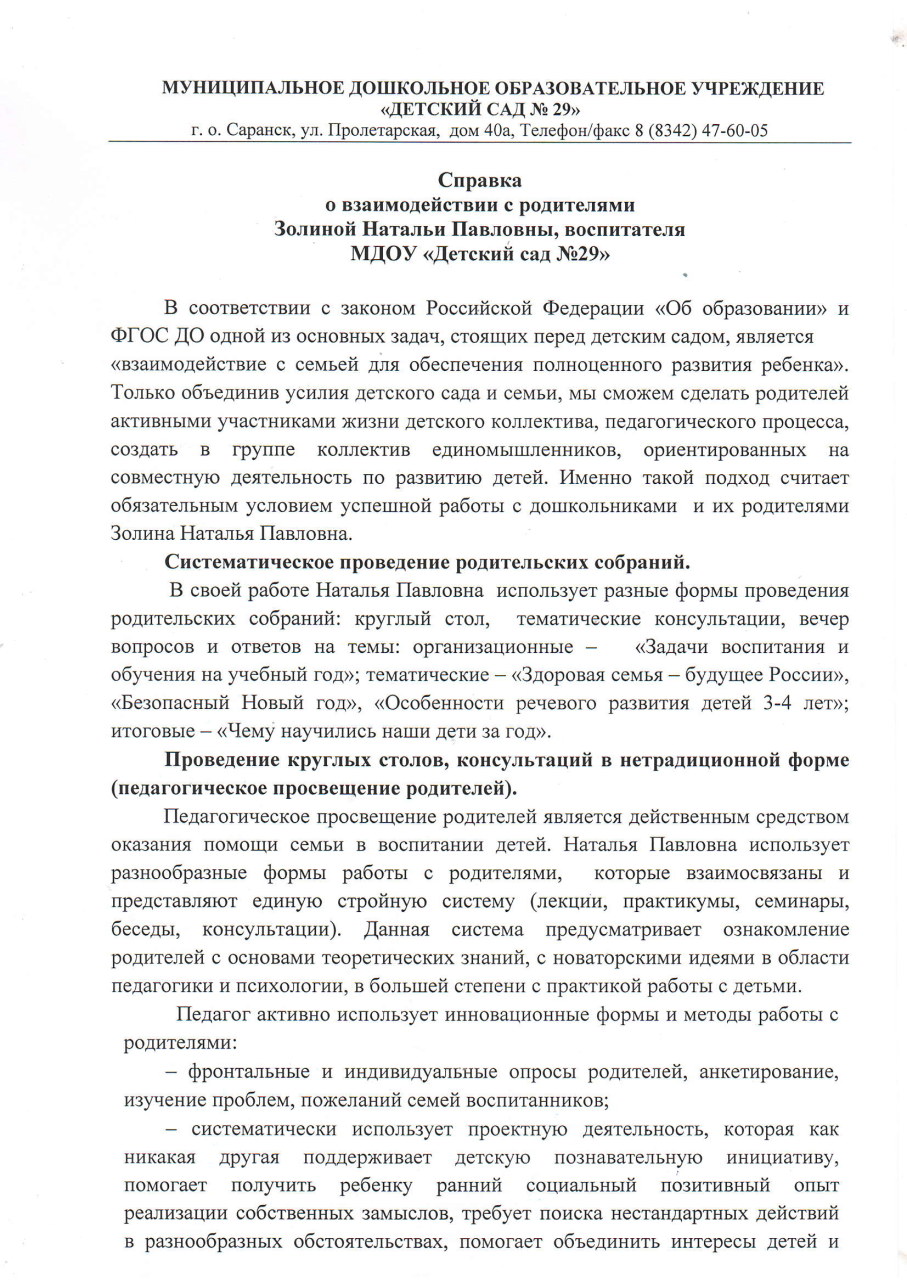 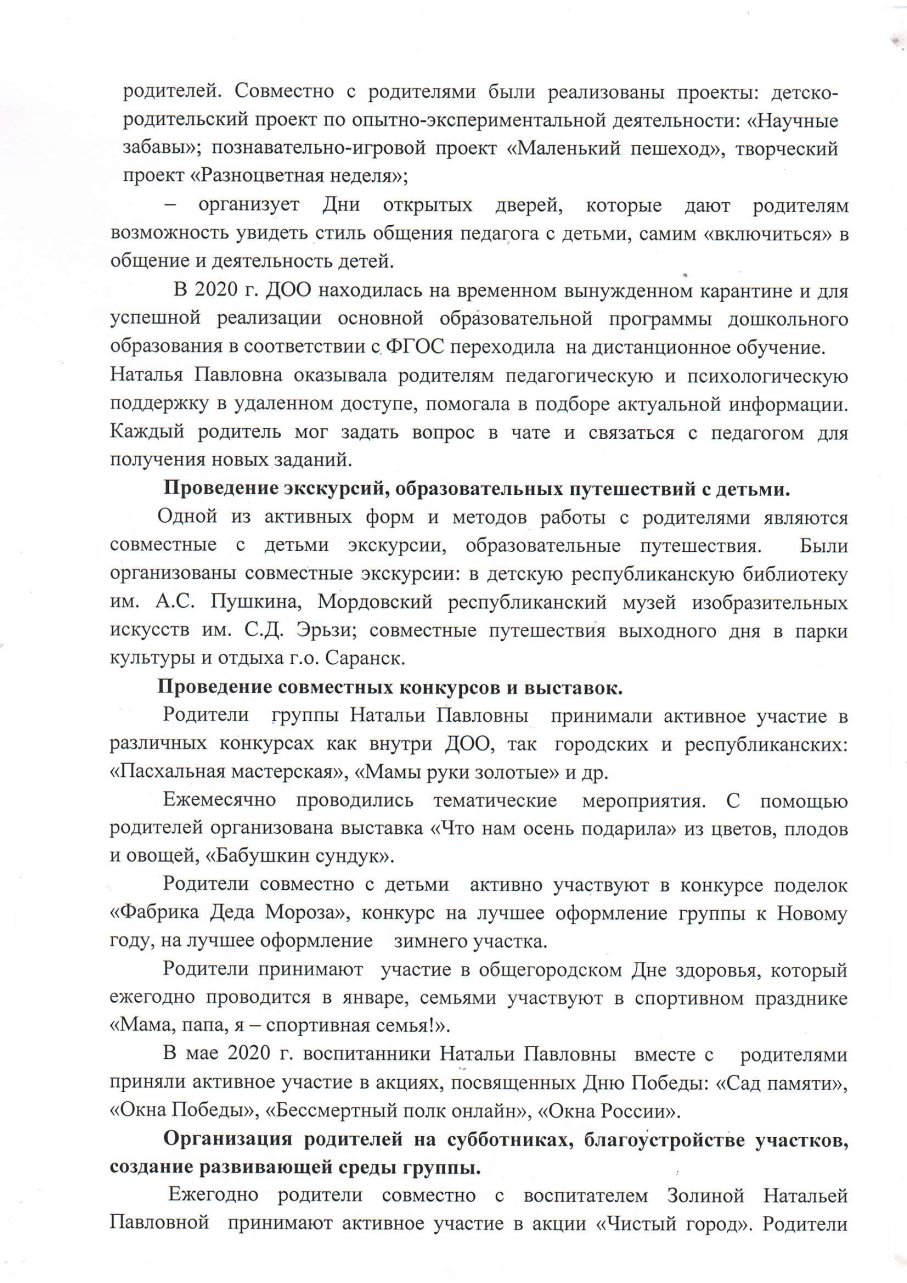 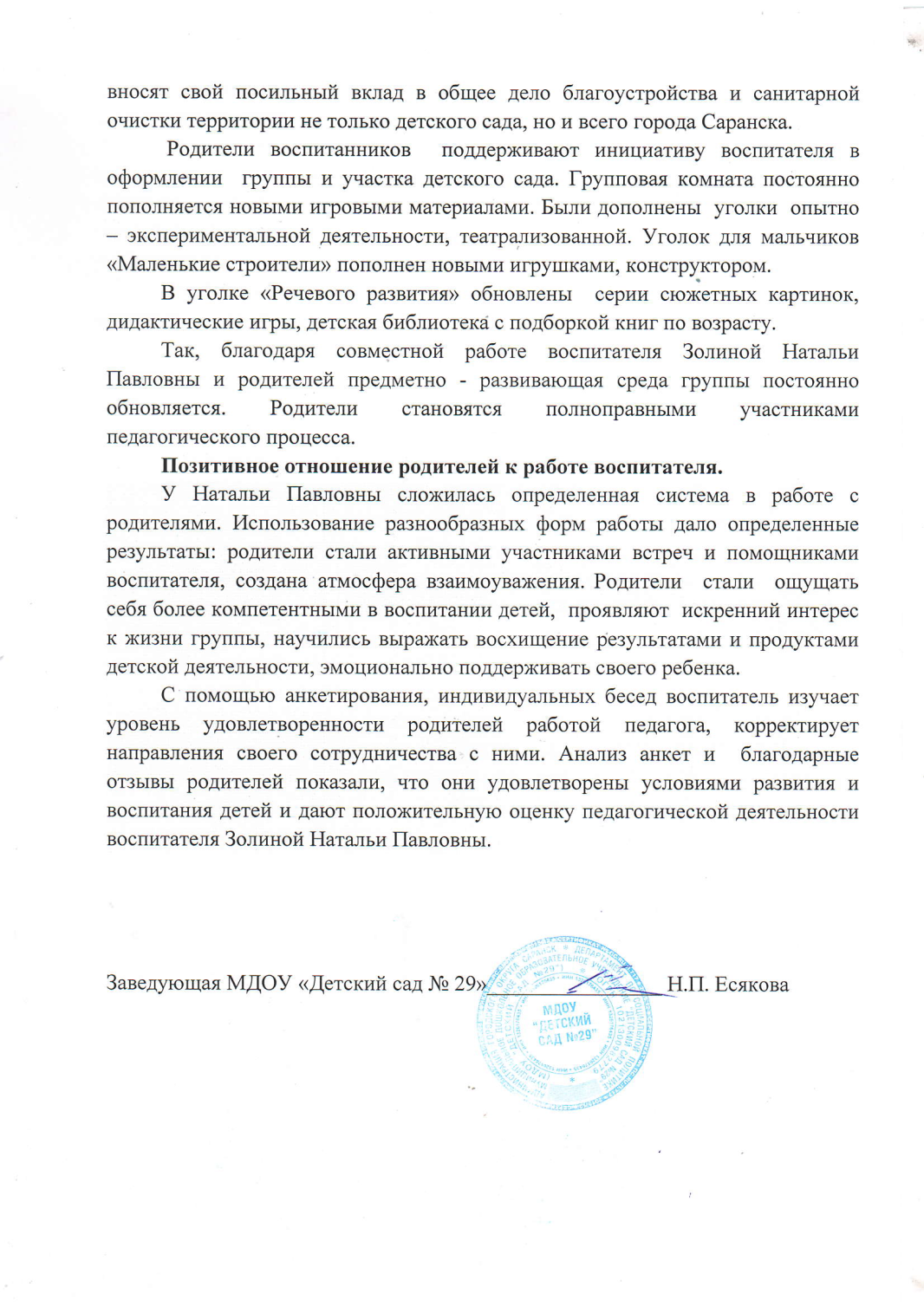 12. Работа с детьми из социально- неблагополучных семей
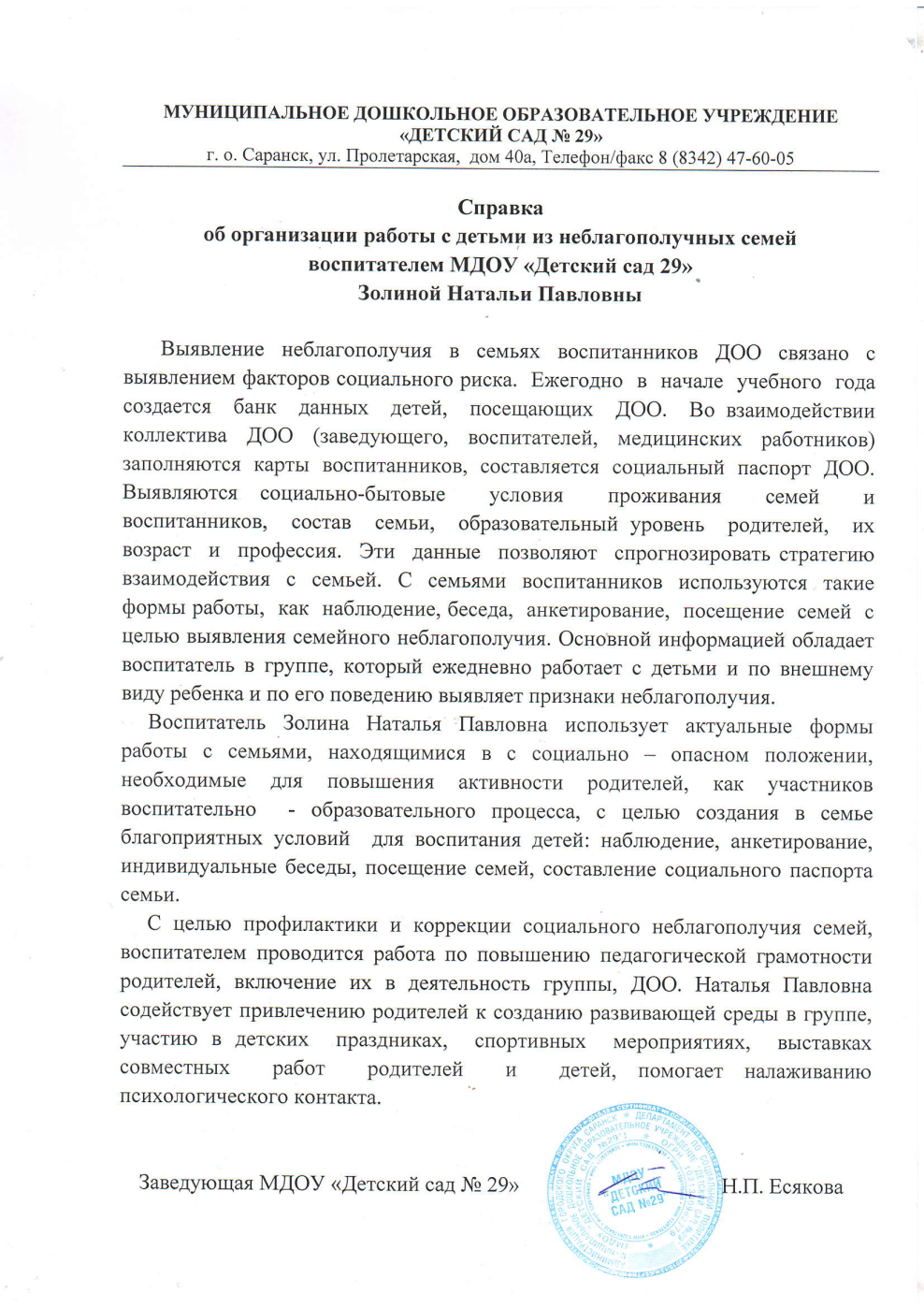 13. Участие педагога в профессиональных конкурсах
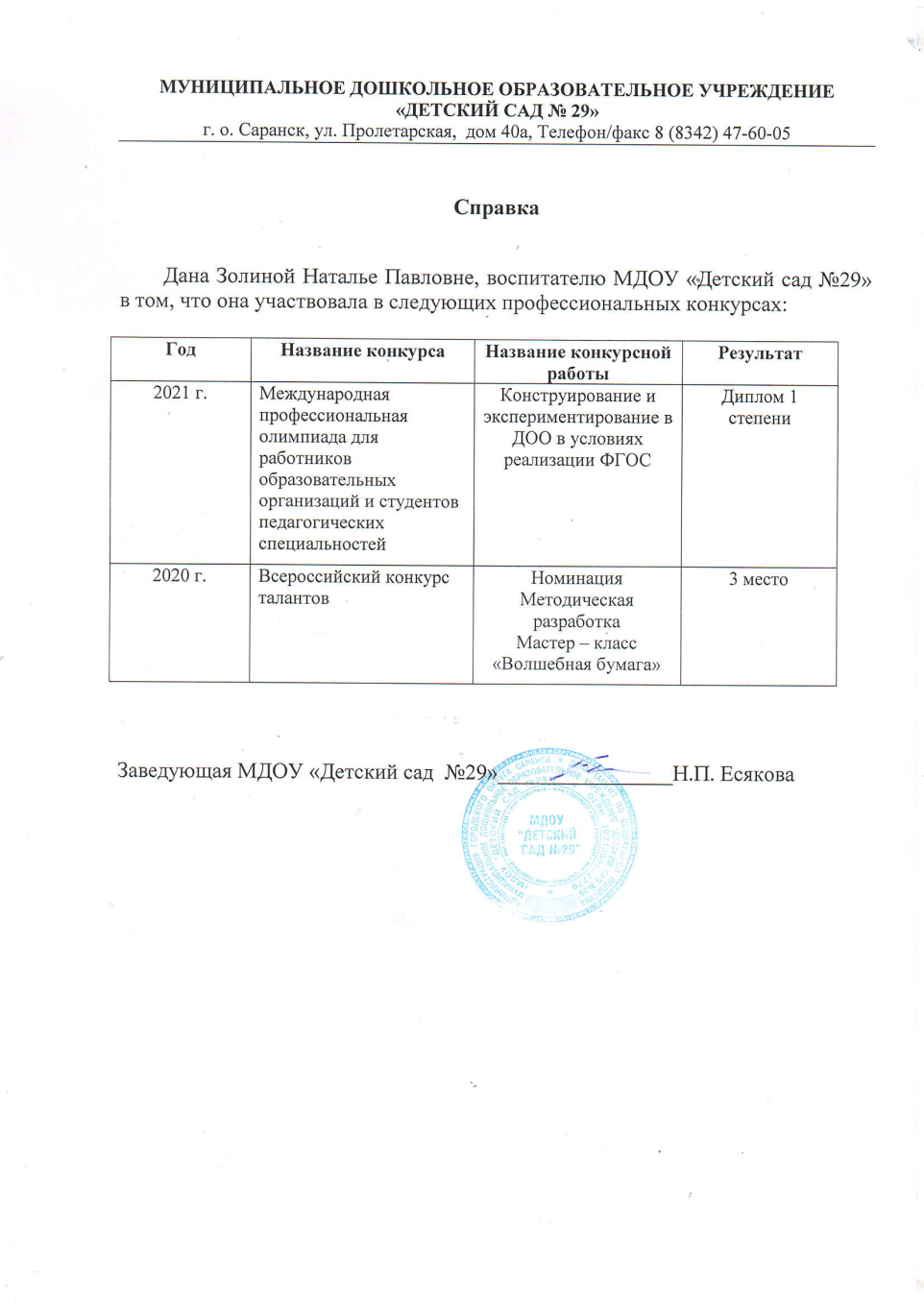 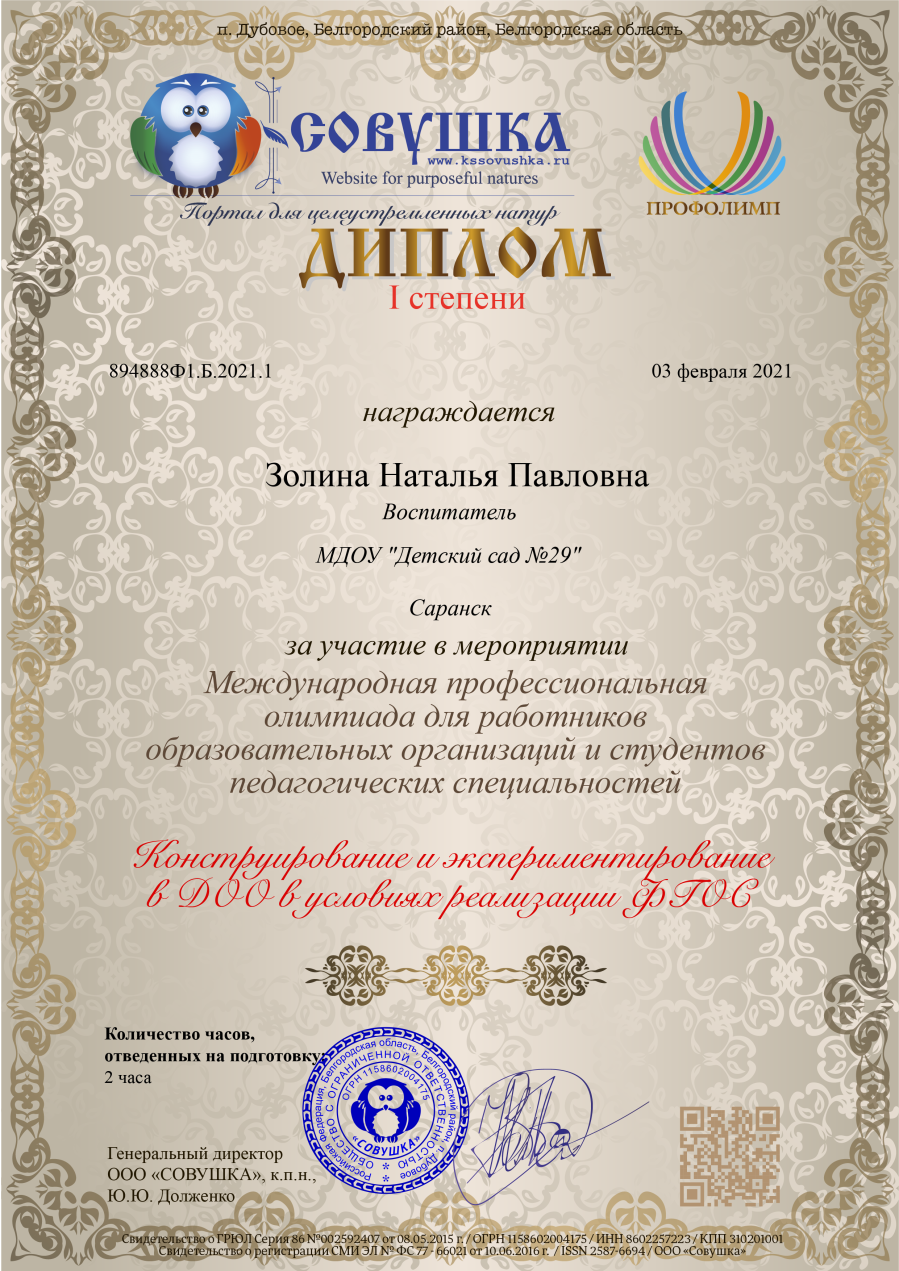 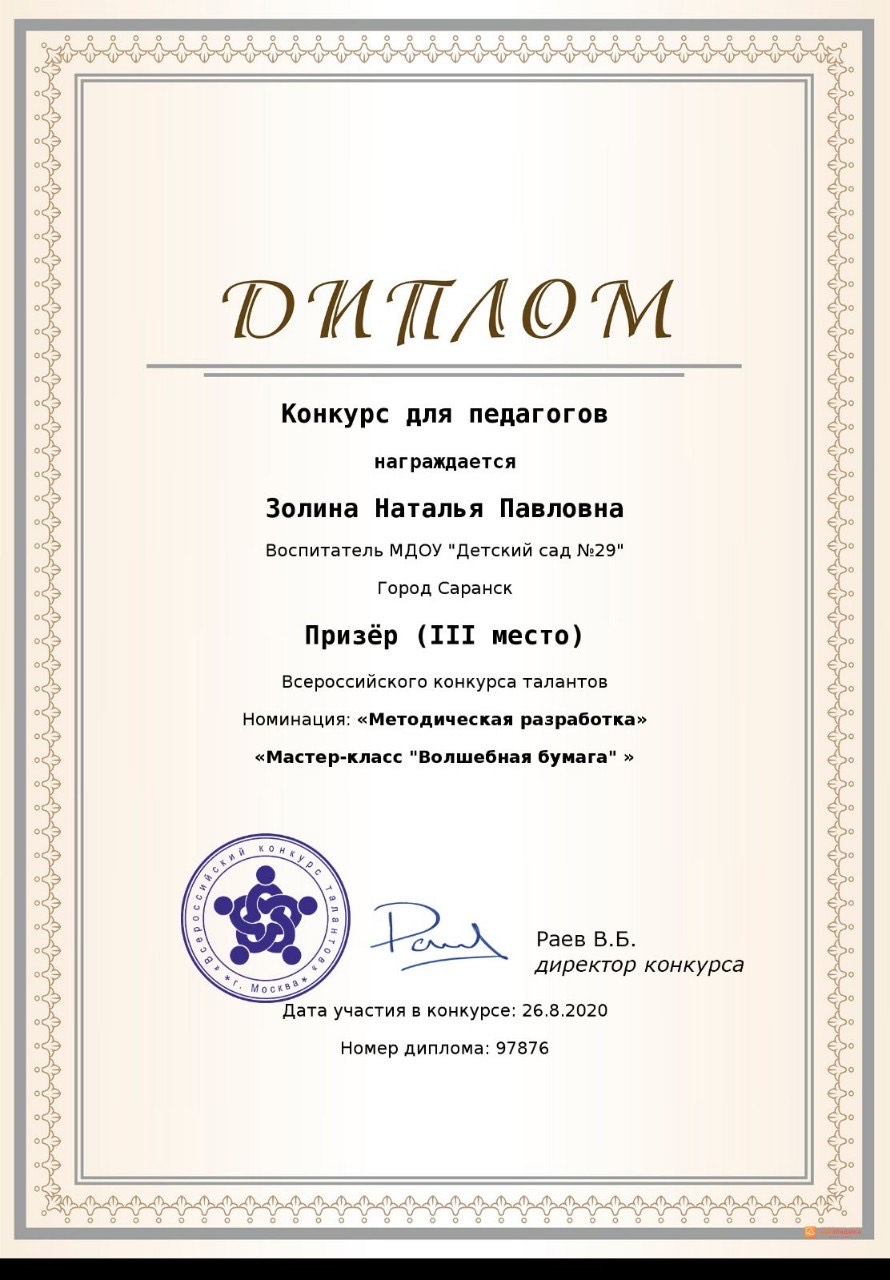 14. Награды и поощрения
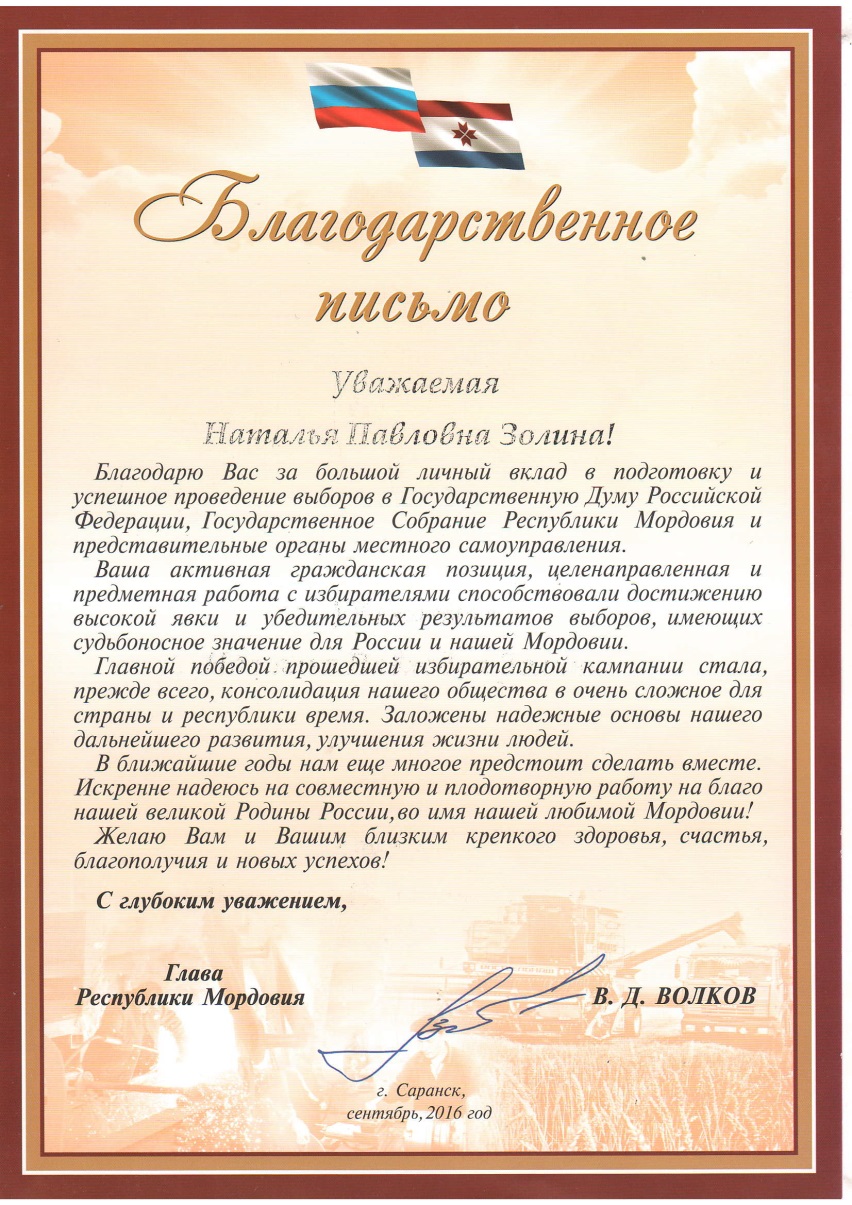 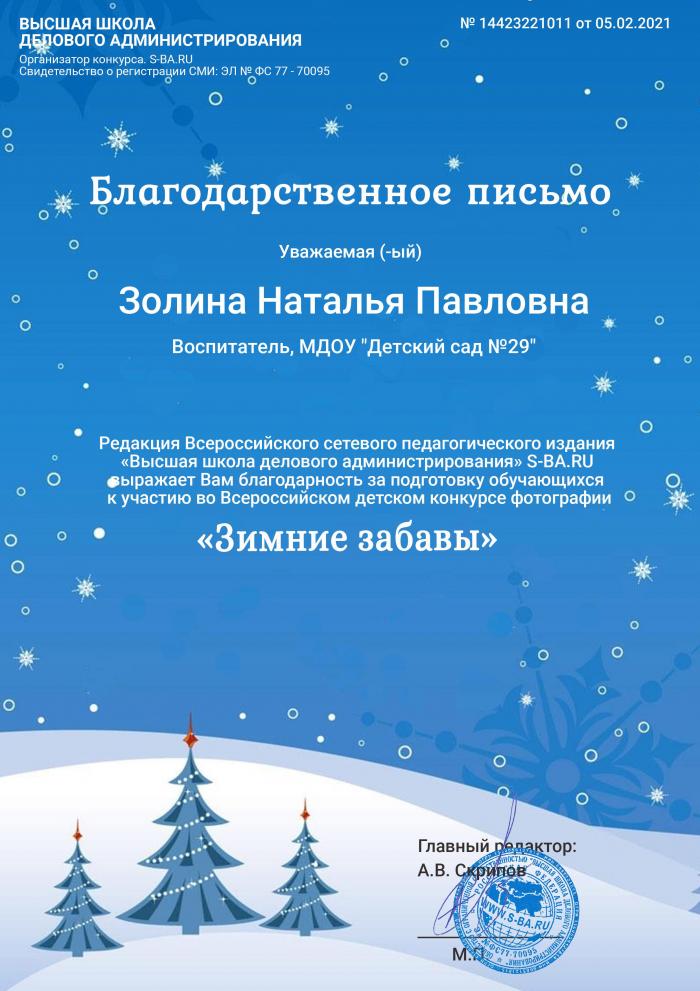 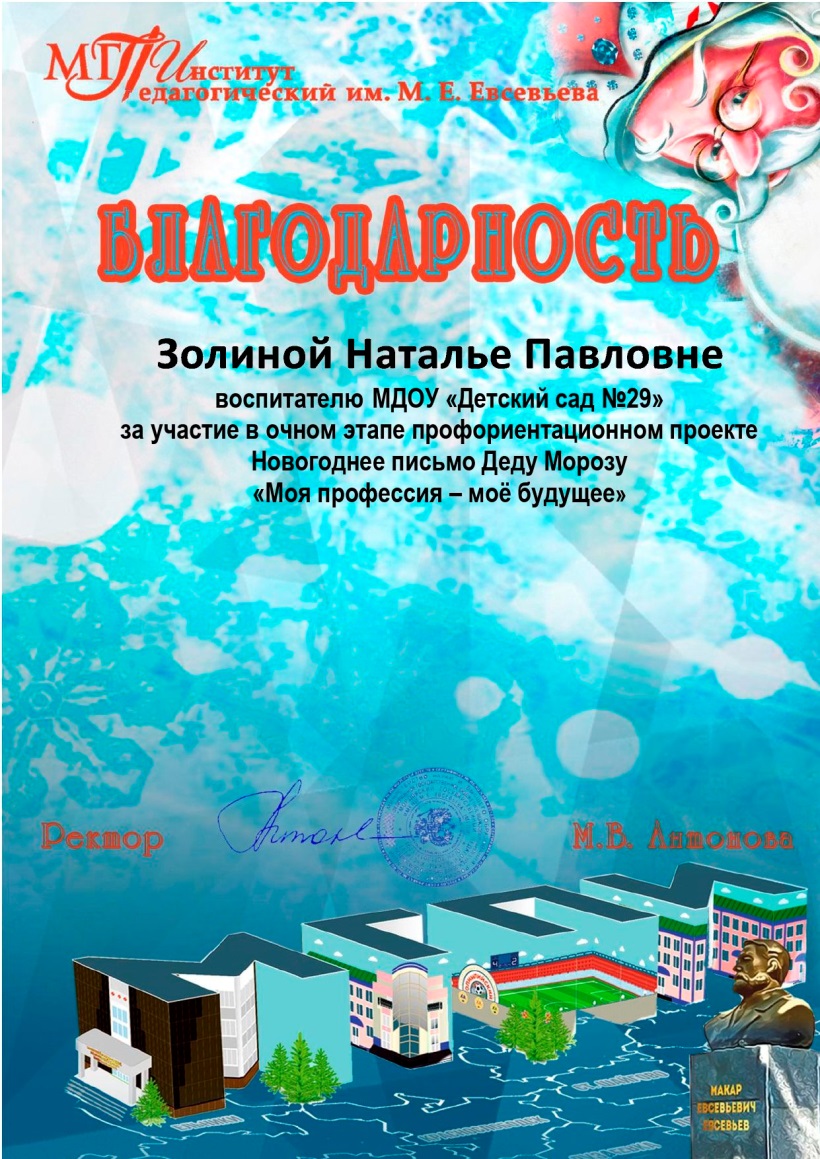 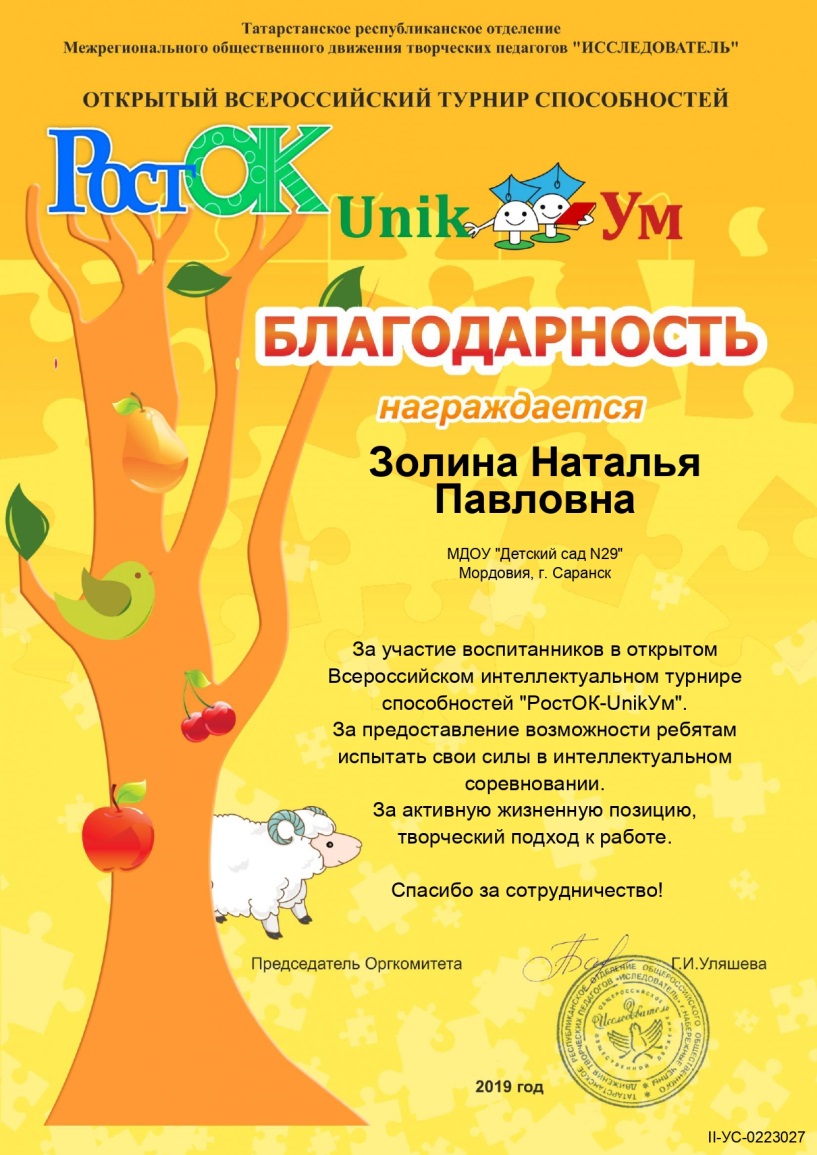